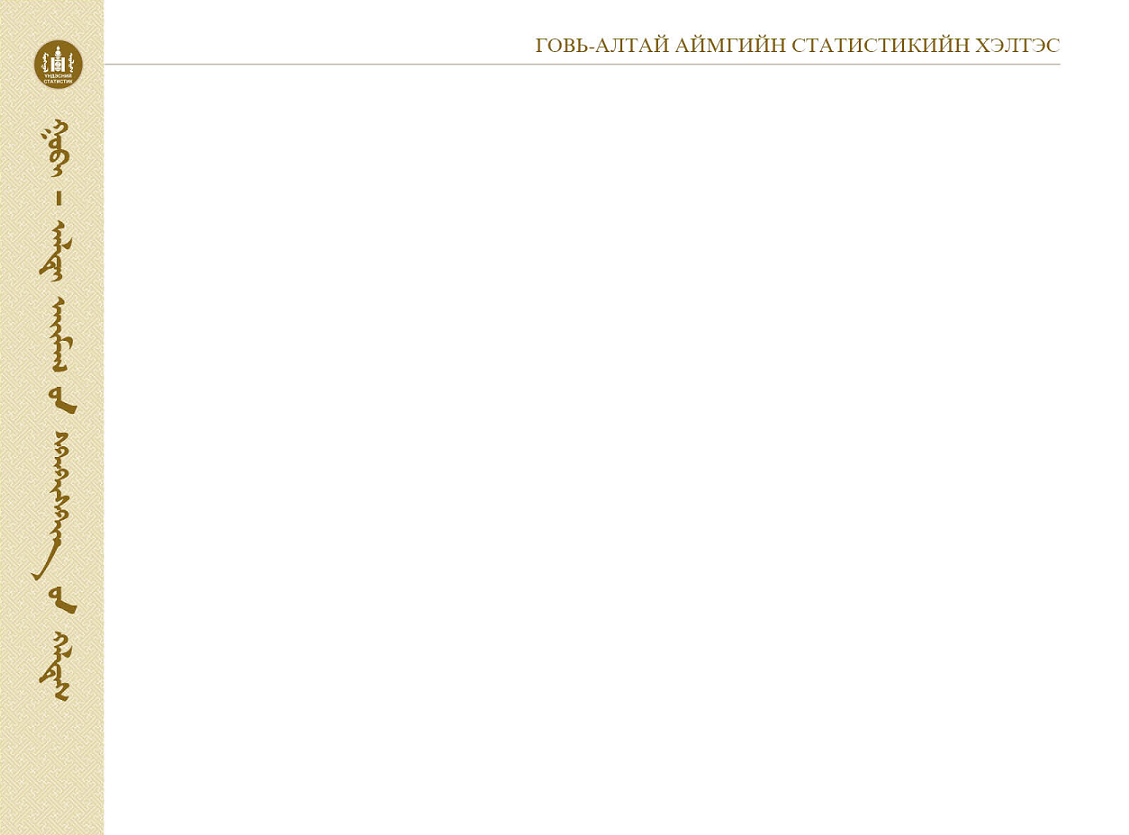 СТАТИСТИКИЙН МЭДЭЭГ ТАЙЛАН ГАРГАХ, ДАМЖУУЛАХ ЗӨВЛӨМЖ
СТАТИСТИК ХӨГЖИЛД ХӨДӨЛГӨГЧ ХҮЧ
Б.ТОГТОХБАЯР
2018.03.16                                                                              ДАРИВ СУМ
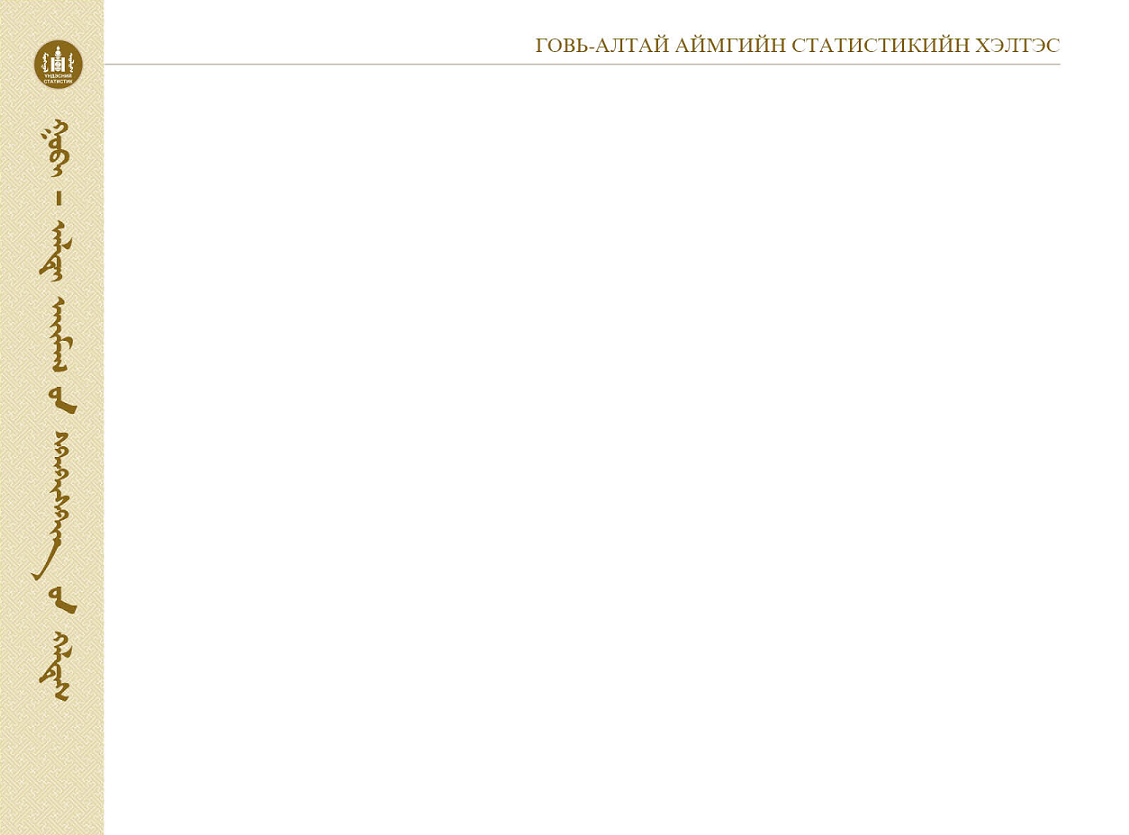 Статистикийн тухай хуулийн товч мэдээлэл
4 дүгээр зүйл.Статистикийн үйл ажиллагааны зарчимСтатистикийн үйл ажиллагаанд дараахь зарчим баримтална:1/албан ёсны статистикийн үйл ажиллагаа нь хараат бус, бие даасан байх;
2/шинжлэх ухааны үндэслэл бүхий нэгдмэл арга зүйтэй байх;
3/мэдээлэл үнэн, бодитой байх;
4/мэдээлэл шуурхай байх;
5/статистикийн мэдээлэл нь нийтэд хүртээмжтэй, хуулиар зөвшөөрөгдсөн хэмжээнд ил тод байх;
6/статистикийн үзүүлэлт, арга зүй нь олон улсын статистикийн стандарт, арга зүйтэй нийцсэн байх;
7/статистикийн мэдээллийг бага зардлаар, мэдээлэгчид ачаалал багатай арга, хэлбэрээр цуглуулах.
2
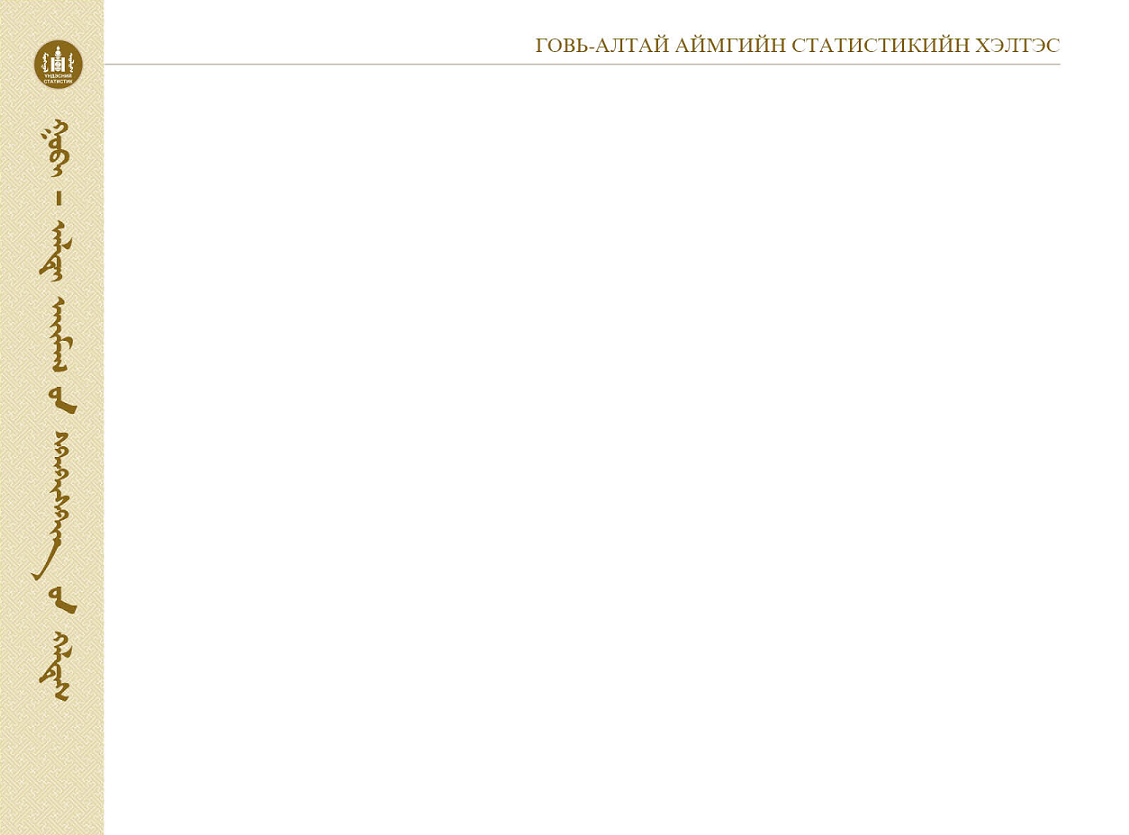 5 дугаар зүйл.Статистикийн мэдээллийн хэлбэр1.Статистикийн мэдээлэл нь албан ёсны болон захиргааны гэсэн хэлбэртэй байна.
7 дугаар зүйл.Тооллого, судалгаа явуулах
22 дугаар зүйл.Статистикийн мэдээллийг хууль бусаар ашиглах, мэдээллийн нууцыг задруулахыг хориглох1.Статистикийн мэдээлэгч, хэрэглэгч зэрэг холбогдох этгээд статистикийн мэдээллийг хууль бусаар ашиг олох зорилгоор ашиглахыг хориглоно.
2.Хэрэглэгчдээс албан ёсны статистикийн мэдээлэл, судалгааны дүнг дур мэдэн өөрчлөхийг хориглоно.
3.Албан ёсны статистикийн үйл ажиллагаа эрхэлдэг байгууллагын ажилтан албан ёсоор мэдээлэх түвшинд хүрээгүй статистикийн мэдээлэл, судалгааны дүн, төрийн болон аж ахуйн нэгж, байгууллага, иргэний нууцад хамаарах мэдээллийг нийтэд задруулахыг хориглоно.
3
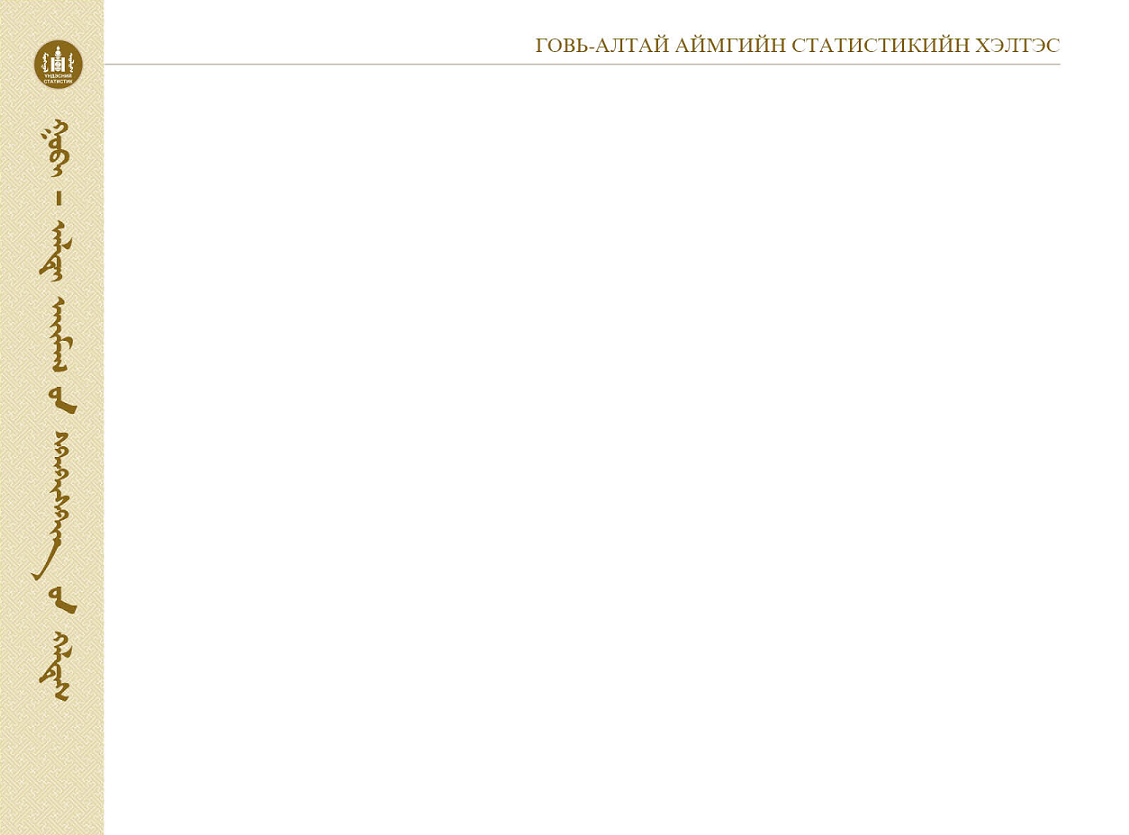 5 дугаар зүйл.Статистикийн мэдээллийн хэлбэр1.Статистикийн мэдээлэл нь албан ёсны болон захиргааны гэсэн хэлбэртэй байна.
7 дугаар зүйл.Тооллого, судалгаа явуулах
22 дугаар зүйл.Статистикийн мэдээллийг хууль бусаар ашиглах, мэдээллийн нууцыг задруулахыг хориглох1.Статистикийн мэдээлэгч, хэрэглэгч зэрэг холбогдох этгээд статистикийн мэдээллийг хууль бусаар ашиг олох зорилгоор ашиглахыг хориглоно.
2.Хэрэглэгчдээс албан ёсны статистикийн мэдээлэл, судалгааны дүнг дур мэдэн өөрчлөхийг хориглоно.
3.Албан ёсны статистикийн үйл ажиллагаа эрхэлдэг байгууллагын ажилтан албан ёсоор мэдээлэх түвшинд хүрээгүй статистикийн мэдээлэл, судалгааны дүн, төрийн болон аж ахуйн нэгж, байгууллага, иргэний нууцад хамаарах мэдээллийг нийтэд задруулахыг хориглоно.
4
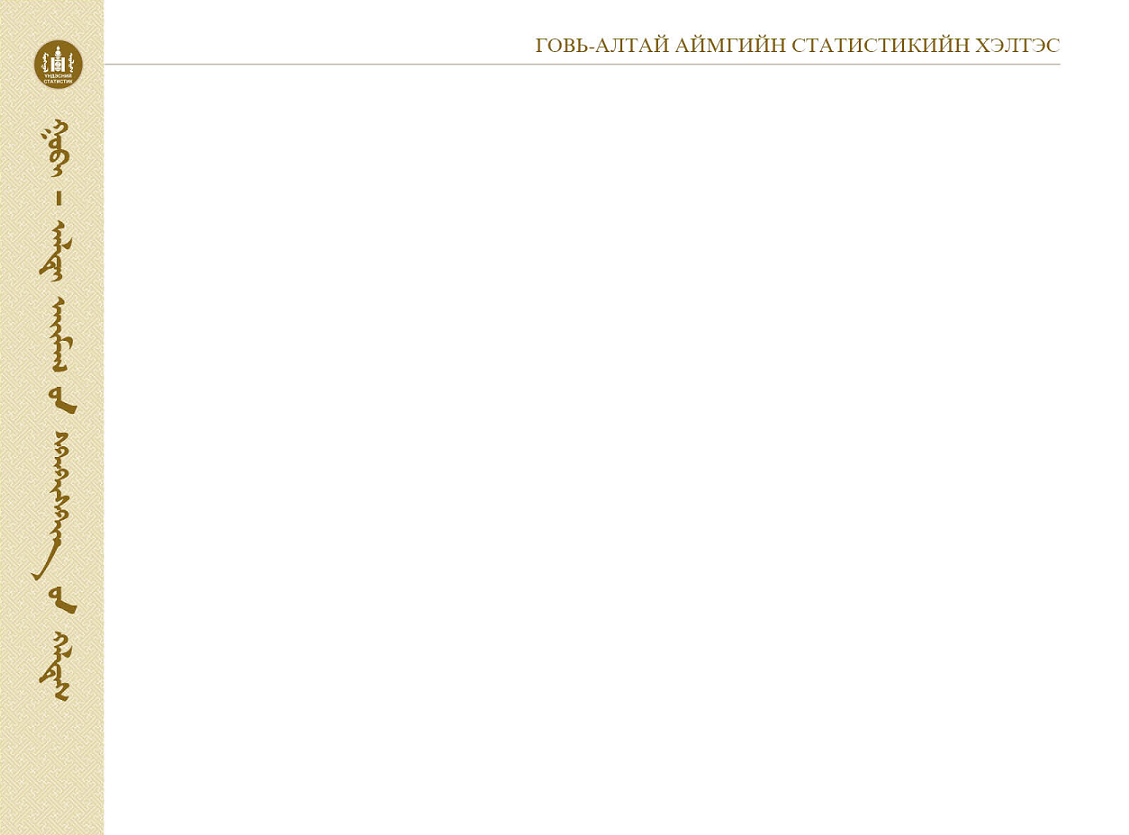 4.Хэрэглэгчээс албан ёсны статистикийн мэдээллийг статистикийн байгууллагын зөвшөөрөлгүйгээр бусдад худалдах, дамжуулахыг хориглоно.
5.Статистикийн байгууллагын тооцоолох машины зөөгч болон санах байгууламжид хадгалсан тооллого, түүвэр судалгаа, мэдээллийн боловсруулалтын дэлгэрэнгүй материалыг тогтоосон хугацаанаас өмнө устгах, үгүй болгох, бусдад дамжуулах, худалдахыг хориглоно.
6.Статистикийн төв, орон нутгийн байгууллага нь хувь хүн, хуулийн этгээдийн мэдээллийн нууцыг чанд хадгалж, мэдээллийг улс, бүс нутаг, аймаг, нийслэл, сум, дүүрэг, салбарын түвшинд нэгдсэн дүн гаргах, статистикийн үзүүлэлтийг тооцоход ашиглана.
/Энэ хэсгийг 2004 оны 4 дүгээр сарын 23-ны өдрийн хуулиар нэмсэн/
7.Тооллого, түүвэр судалгаанд хамрагдсан хувь хүн, хуулийн этгээдийн анхдагч мэдээлэлд боловсруулалт хийсний дараа хэрэглэгчид ашиглуулж болно.Анхдагч мэдээлэлд боловсруулалт хийж, хэрэглэгчид ашиглуулахтай холбогдсон журмыг нууцын тухай хууль тогтоомжид нийцүүлэн Үндэсний статистикийн хорооны дарга батална.
5
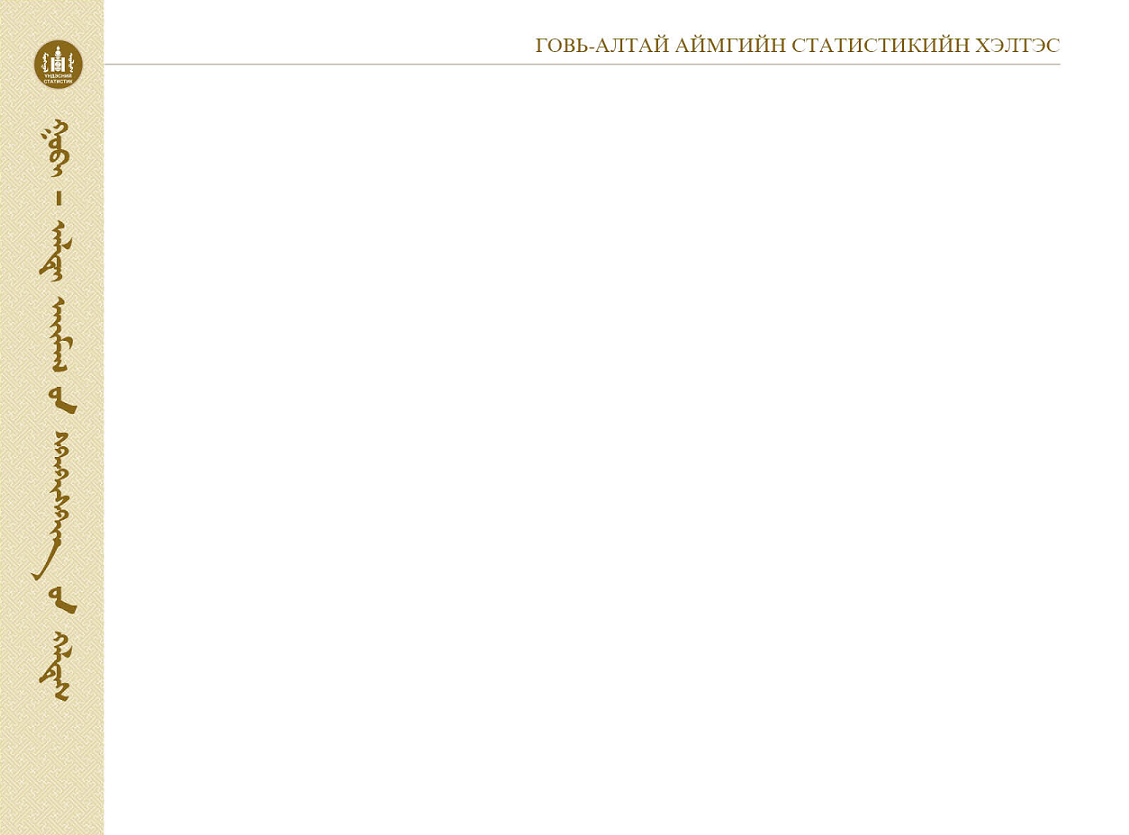 4.Хэрэглэгчээс албан ёсны статистикийн мэдээллийг статистикийн байгууллагын зөвшөөрөлгүйгээр бусдад худалдах, дамжуулахыг хориглоно.
5.Статистикийн байгууллагын тооцоолох машины зөөгч болон санах байгууламжид хадгалсан тооллого, түүвэр судалгаа, мэдээллийн боловсруулалтын дэлгэрэнгүй материалыг тогтоосон хугацаанаас өмнө устгах, үгүй болгох, бусдад дамжуулах, худалдахыг хориглоно.
6
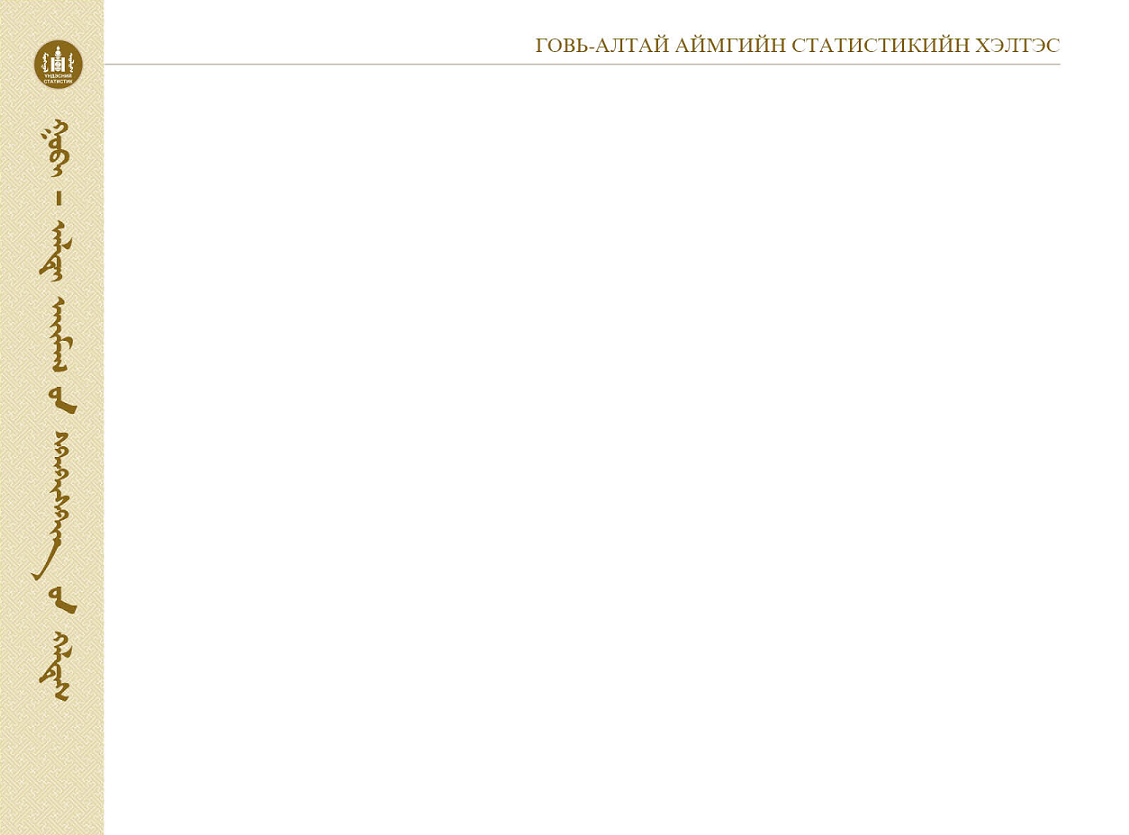 6.Статистикийн төв, орон нутгийн байгууллага нь хувь хүн, хуулийн этгээдийн мэдээллийн нууцыг чанд хадгалж, мэдээллийг улс, бүс нутаг, аймаг, нийслэл, сум, дүүрэг, салбарын түвшинд нэгдсэн дүн гаргах, статистикийн үзүүлэлтийг тооцоход ашиглана.
7.Тооллого, түүвэр судалгаанд хамрагдсан хувь хүн, хуулийн этгээдийн анхдагч мэдээлэлд боловсруулалт хийсний дараа хэрэглэгчид ашиглуулж болно.Анхдагч мэдээлэлд боловсруулалт хийж, хэрэглэгчид ашиглуулахтай холбогдсон журмыг нууцын тухай хууль тогтоомжид нийцүүлэн Үндэсний статистикийн хорооны дарга батална.
7
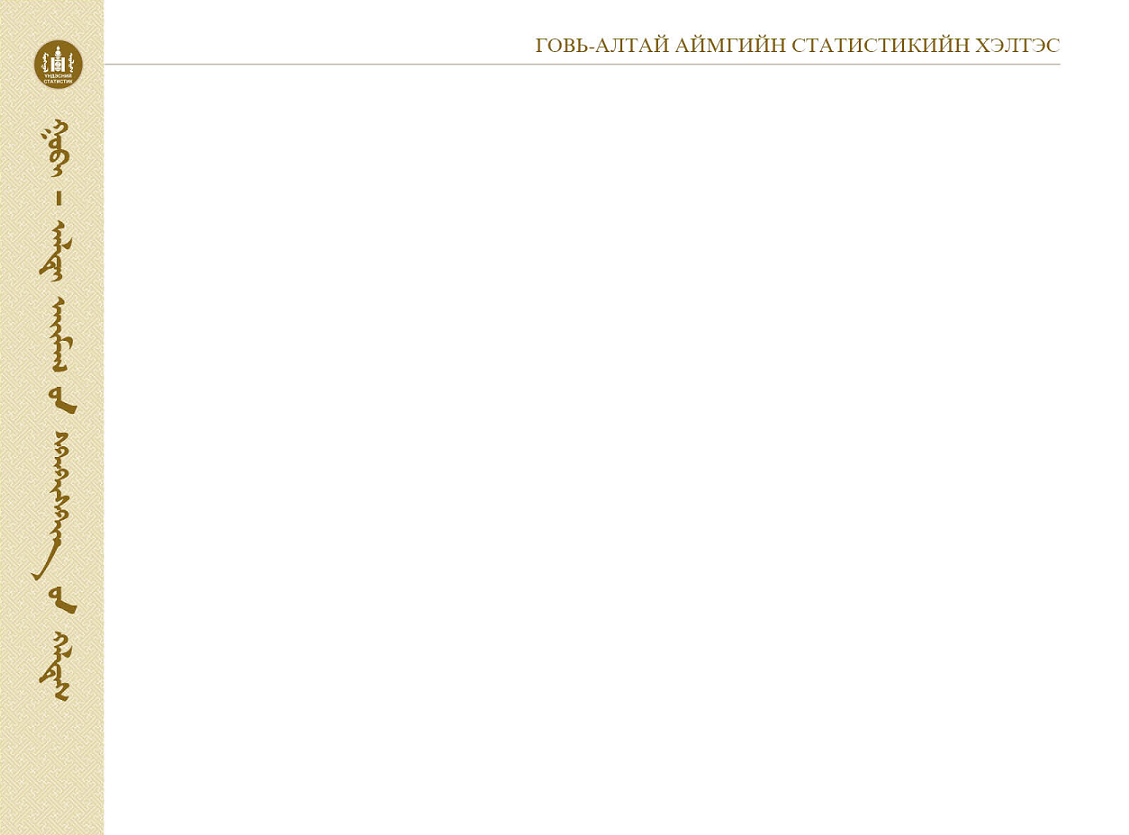 Статистикийн мэдээ
АЛБАН ЁСНЫ СТАТИСТИКИЙН  МЭДЭЭ, ТАЙЛАН ГАРГАХ, МЭДЭЭЛЭХ ТУХАЙ.
Мэдээний давтамж
 1.1. Сарын мэдээ, тайлан 
 1.2. Улирлын мэдээ, тайлан
 1.3. Жилийн тайлан
 МЭДЭЭНИЙ ОНЛАЙН ПРОГРАММЫН ТУХАЙ /интернетгүй сумууд анхаарах/
 2.1 Багаас сарын мэдээг нэгтгэн авах
 2.2  Сар улирлын мэдээг шивэх , илгээх
8
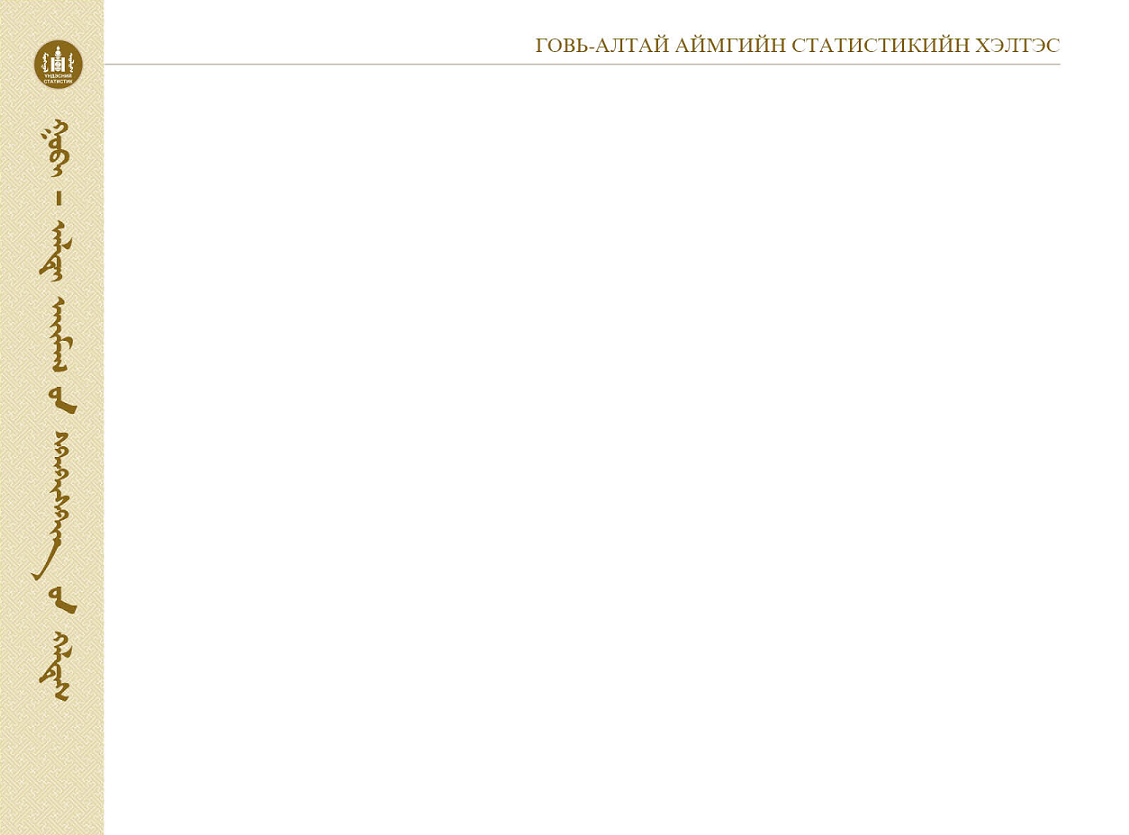 Статистикийн мэдээ
Төрийн болон орон нутгийн түвшинд бодлого боловсруулах, төлөвлөх, дүн шинжилгээ хийхэд шаардлагатай мэдээллийн эх үүсвэр бий болгох.
 www.1212.mn 
 www.govi-altai.nso.mn
Статистикийн эмхэтгэл
 Сар бүрийн танилцуулга
Статистикийн тооллого, судалгааны хэвлэмэл тайлан
 Бусад статистикийн хэвлэмэл бүтээгдэхүүн
9
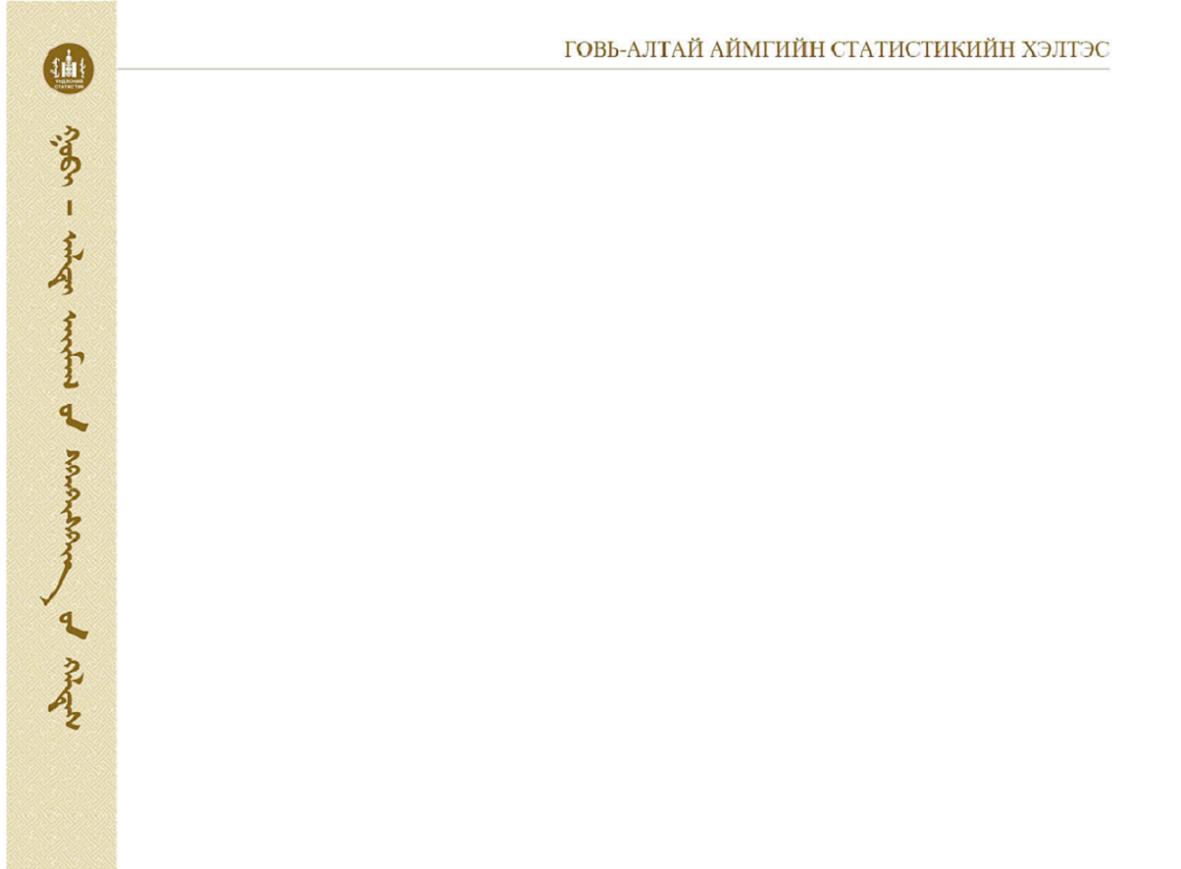 Статистикийн мэдээллийг хаанаас авч болох вэ? /Заавал орж үзэх/
Дараах вэб сайтаас авч болно. www.1212.mn вэб сайт
Статистик мэдээллийн нэгдсэн сан www.1212.mn 

 1921-2013 он 

 Жил, улирал, сарын давтамжтай 

 Улс, бүс, аймаг, сумын түвшинд 

 33 салбарын 435 үзүүлэлт 

 Хүснэгт, графикаар авах боломжтой.
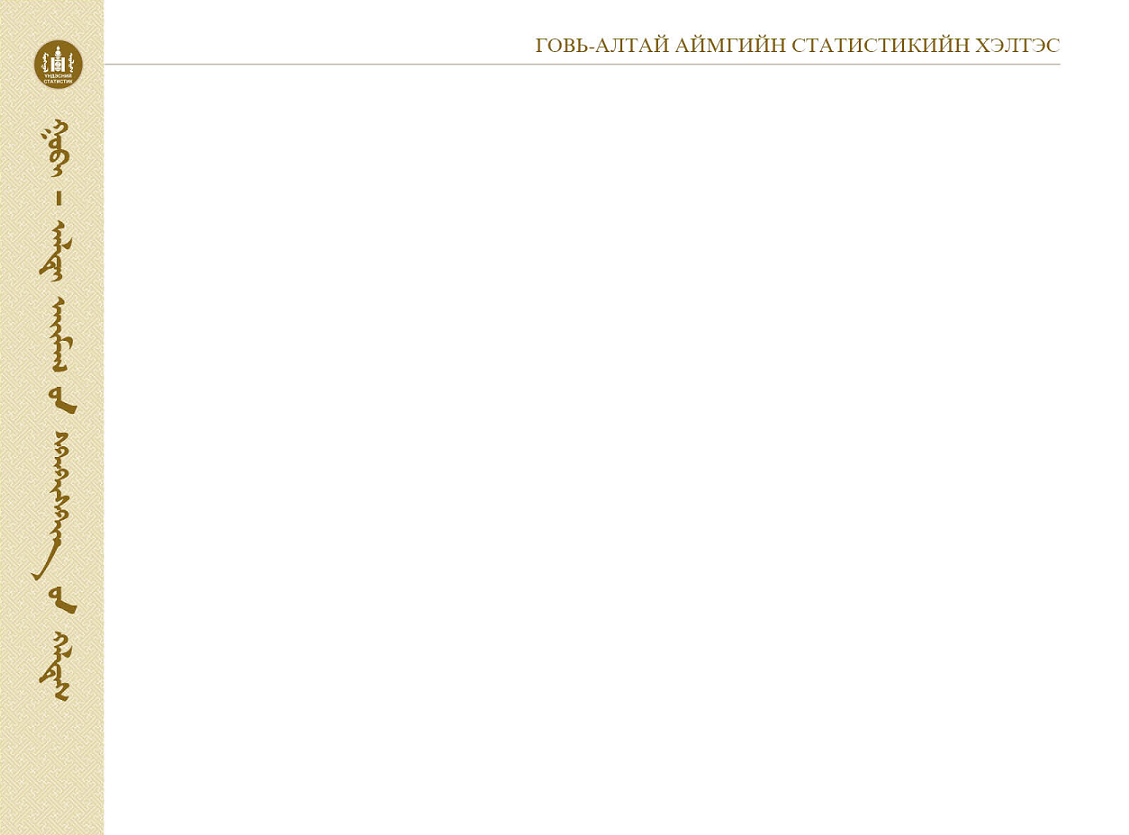 Мэдээнд авахад анхаарах асуудал
Мэдээг өссөн дүнгээр мэдээлэл зарим тоон мэдээлэл дүнгээрээ/ 
 Маягт бүр нөхөх заавартай /заавартай сайн танилцах/
 Мэдээг өссөн дүнгээр мэдээг авч дамжуулах
 Орон анхаарах /төгрөг, мян,төг гэх мэт/ 
Тамга, гарын үсэг бүрэн байна.
11
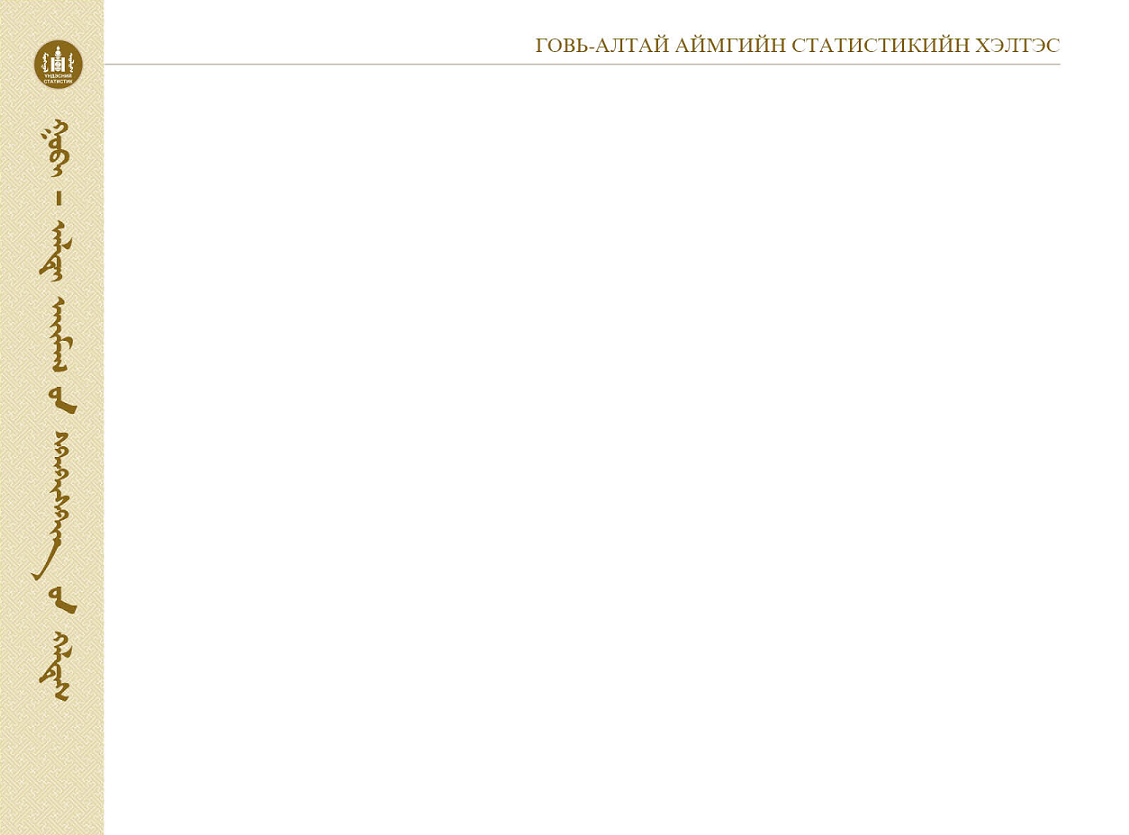 Барилгын мэдээнд анхаарах асуудал
Барилга угсралтын ажилд барилга байшин барих болон зам, гүүр, далан зэрэг инженерийн байгууламжийг барих хэлбэрээр үндсэн хөрөнгийг бий болгох, шинэчлэх, засварлах, өргөтгөхөд чиглэсэн үйл ажиллагааг хамруулна.
 Маягт бүр нөхөх заавартай /заавартай сайн танилцах/
12
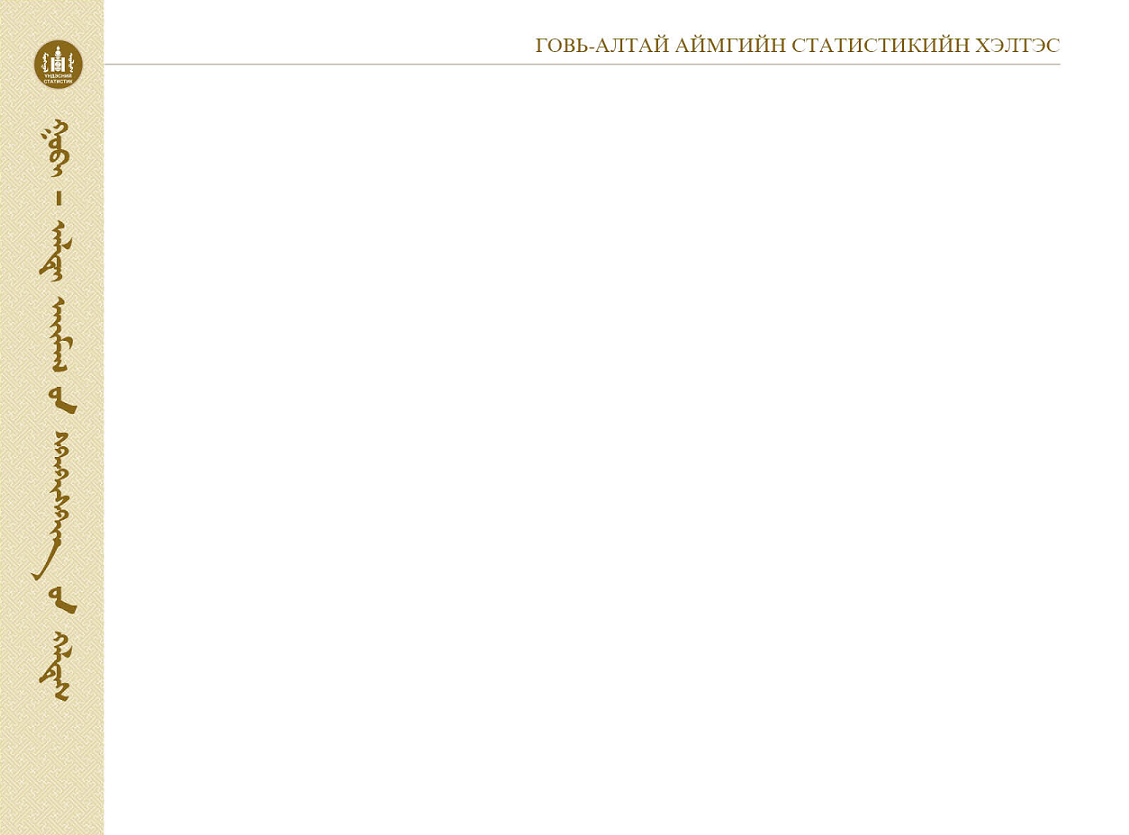 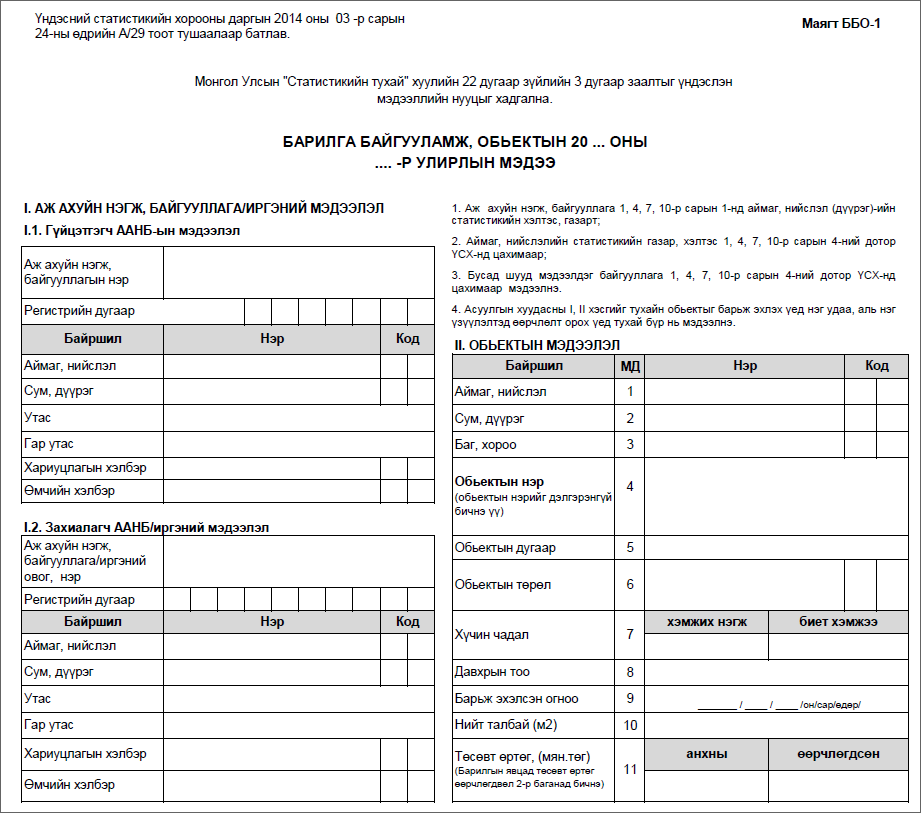 13
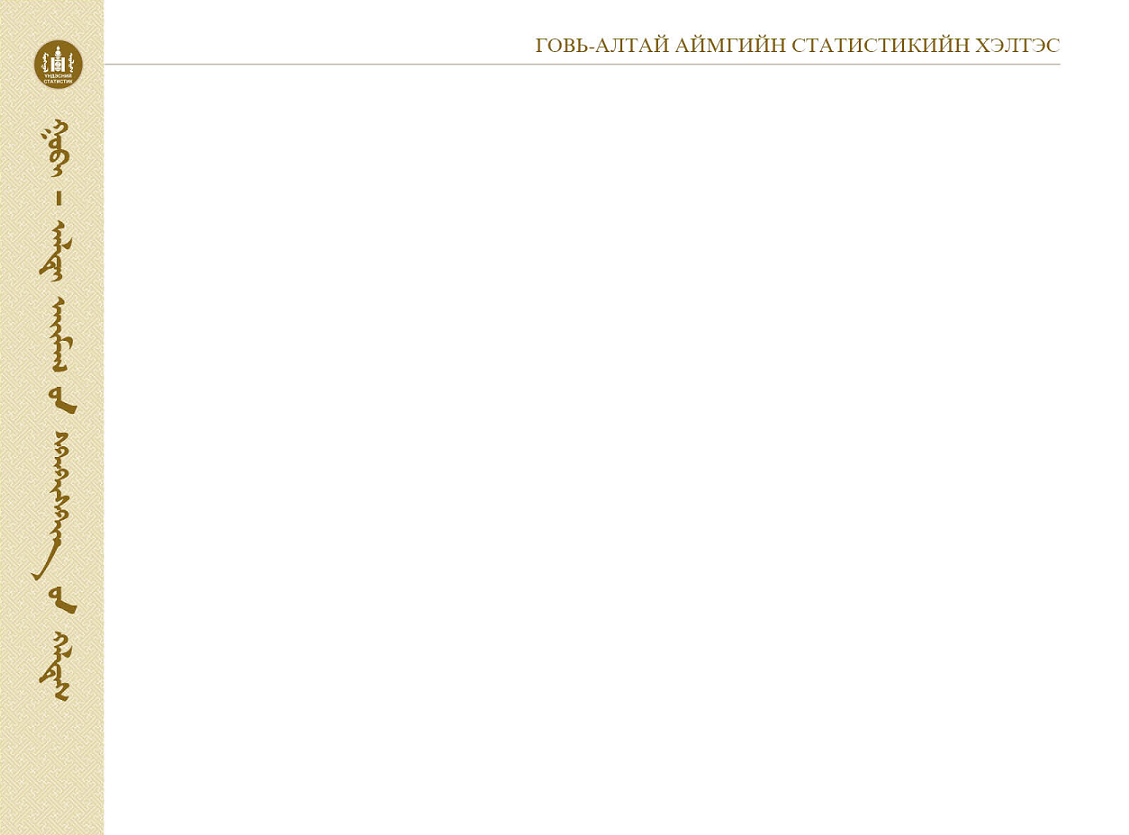 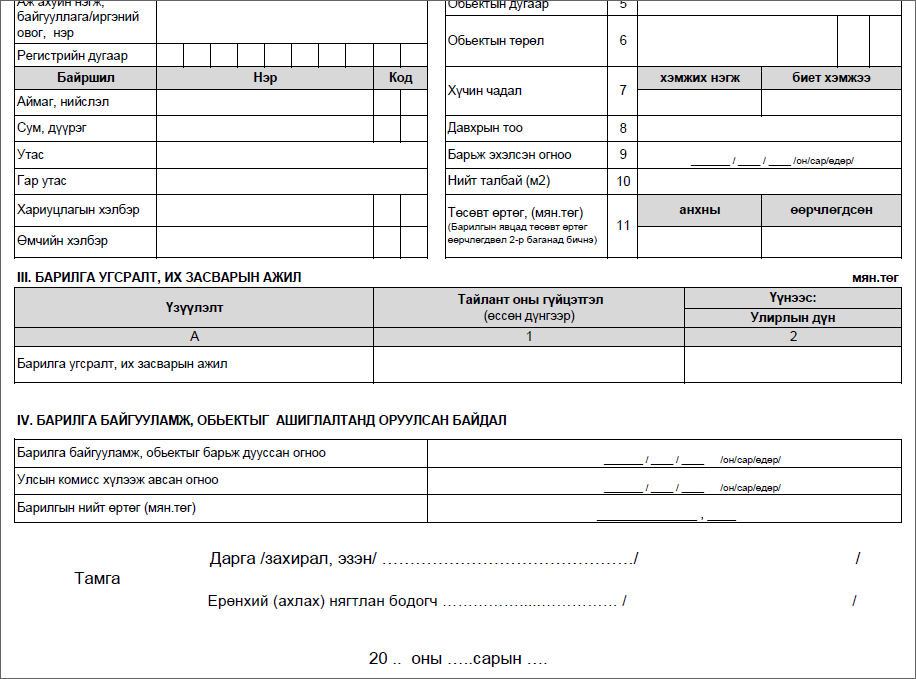 14
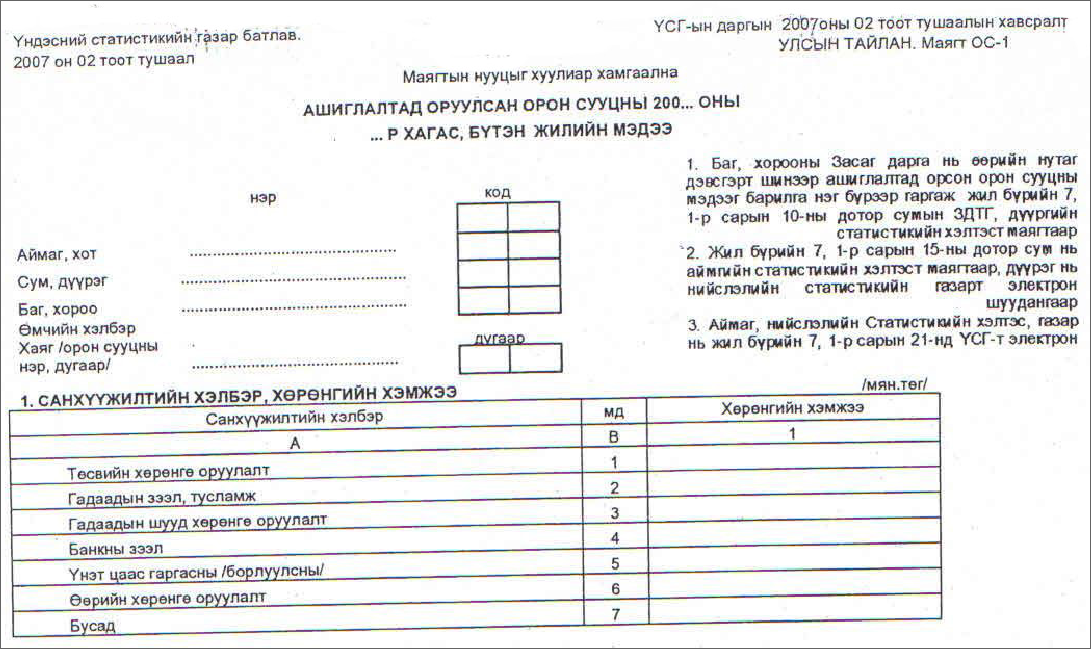 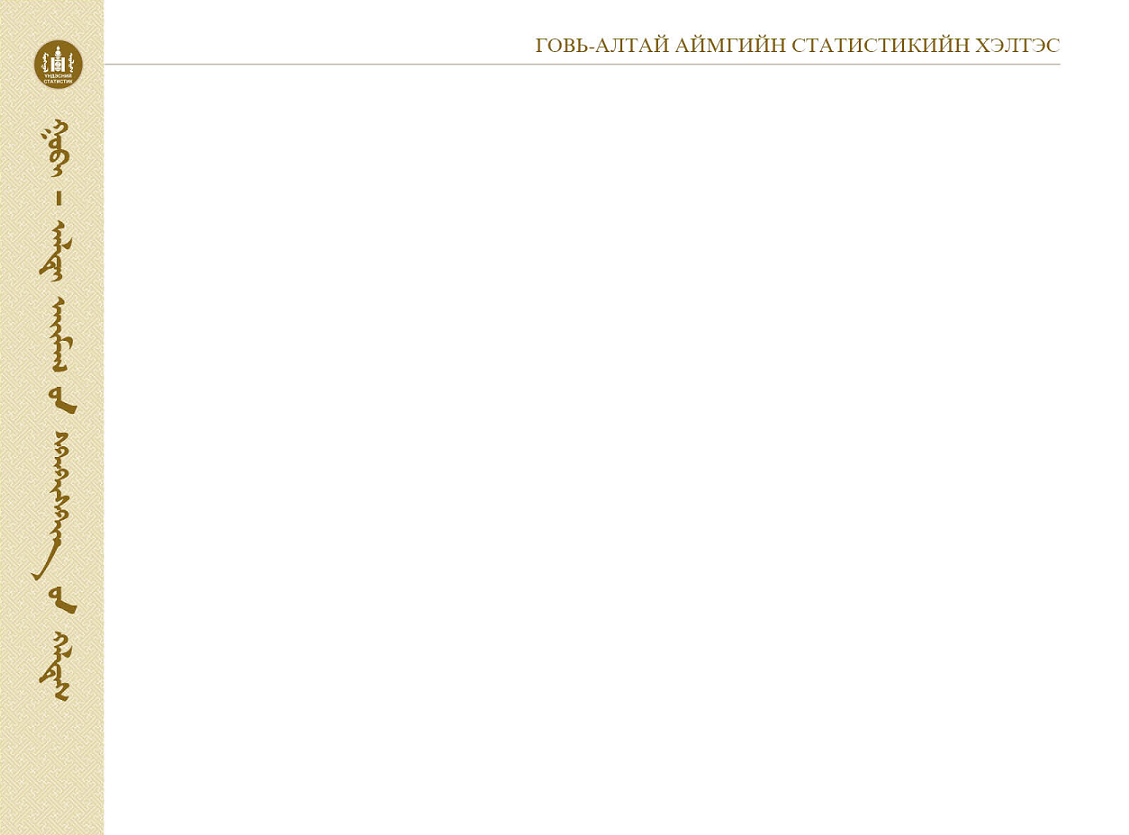 15
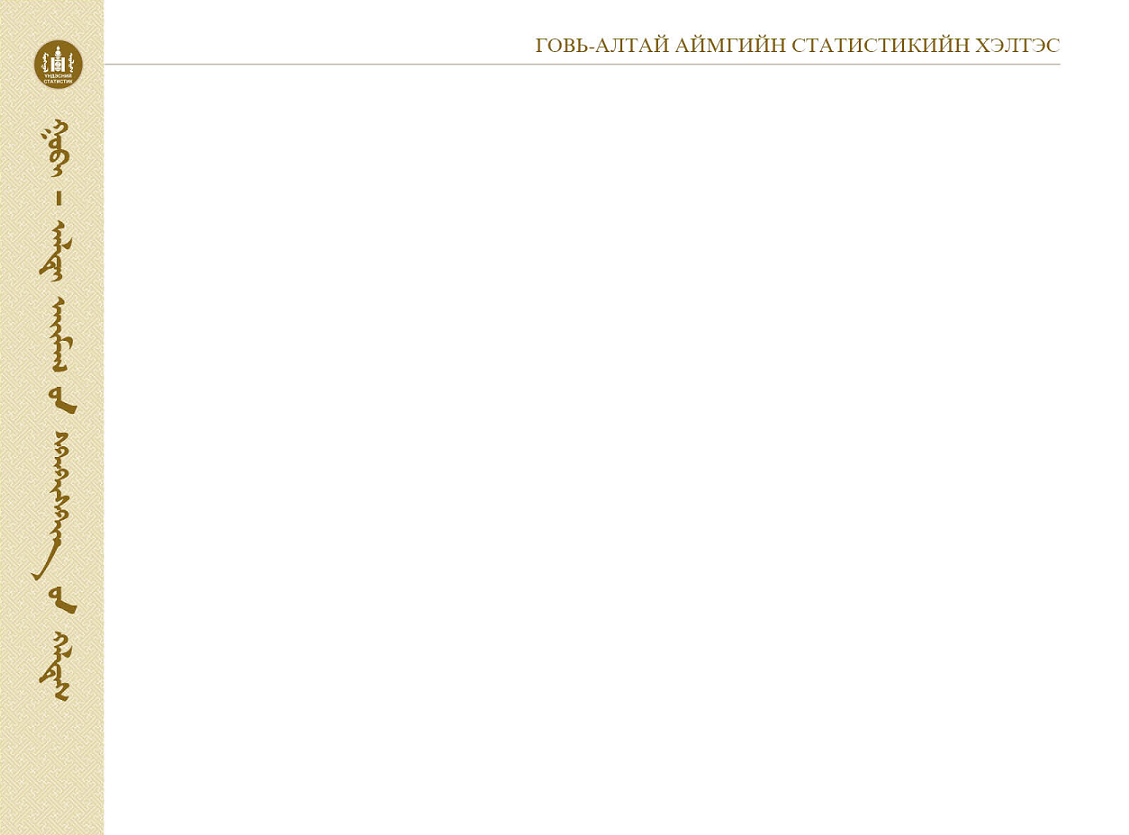 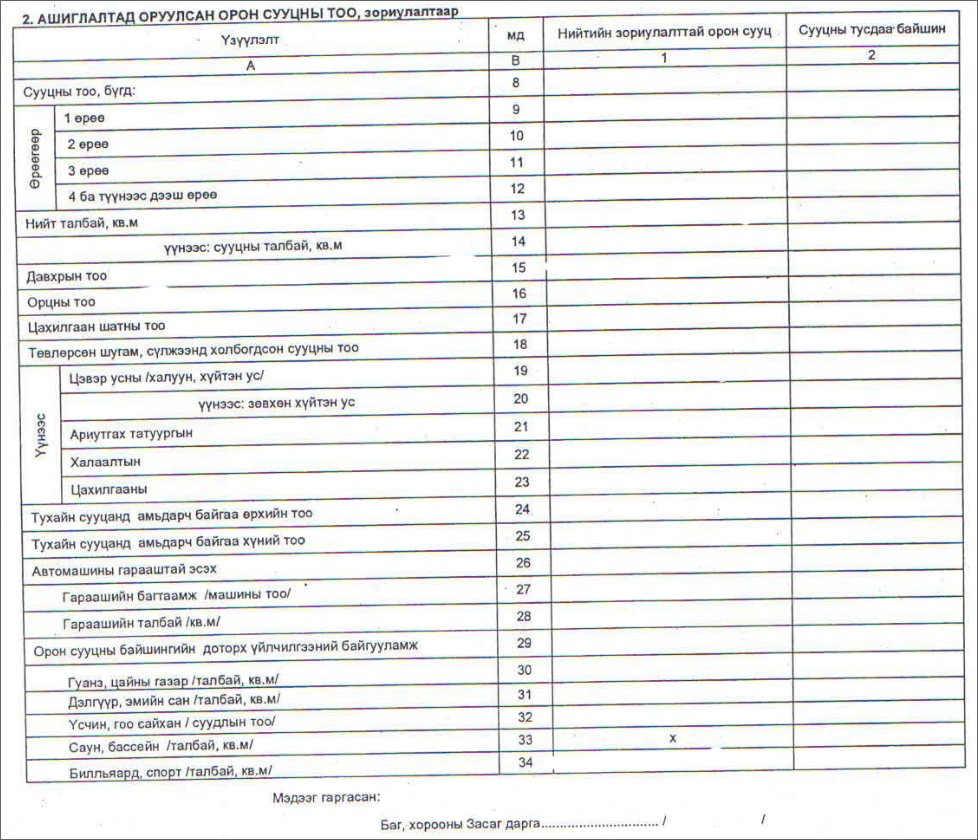 16
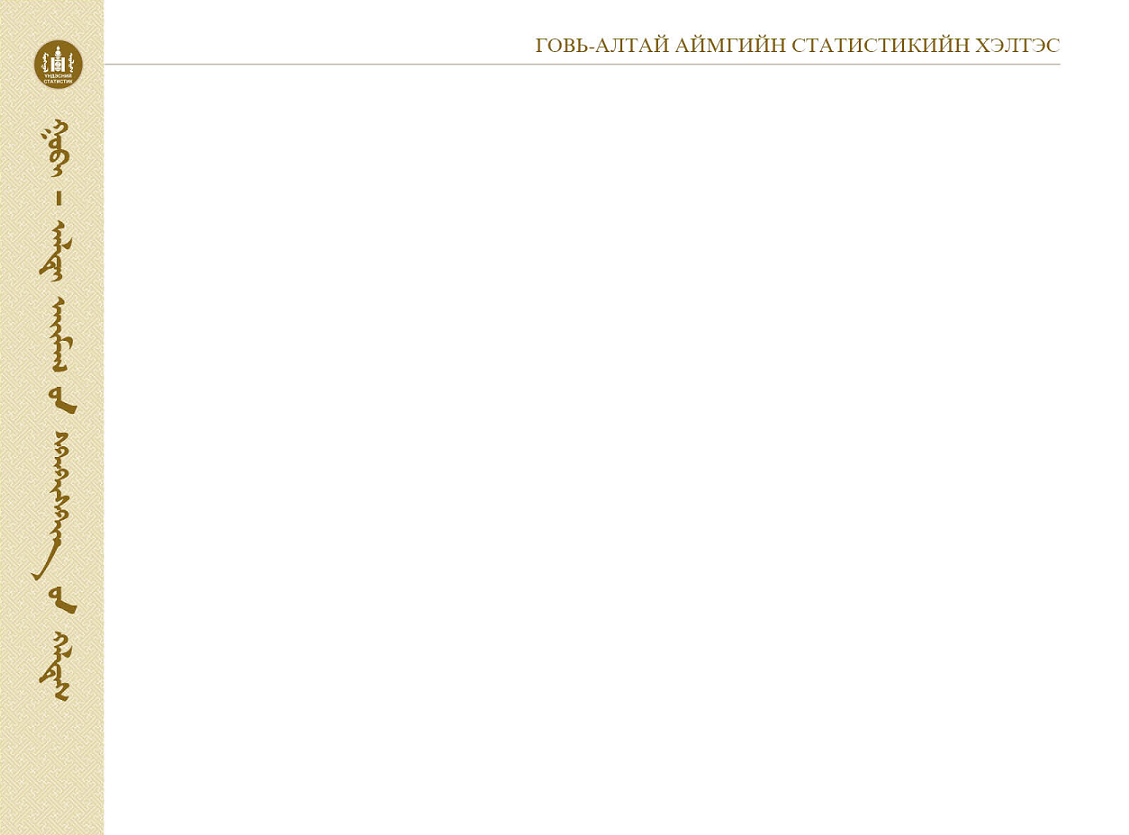 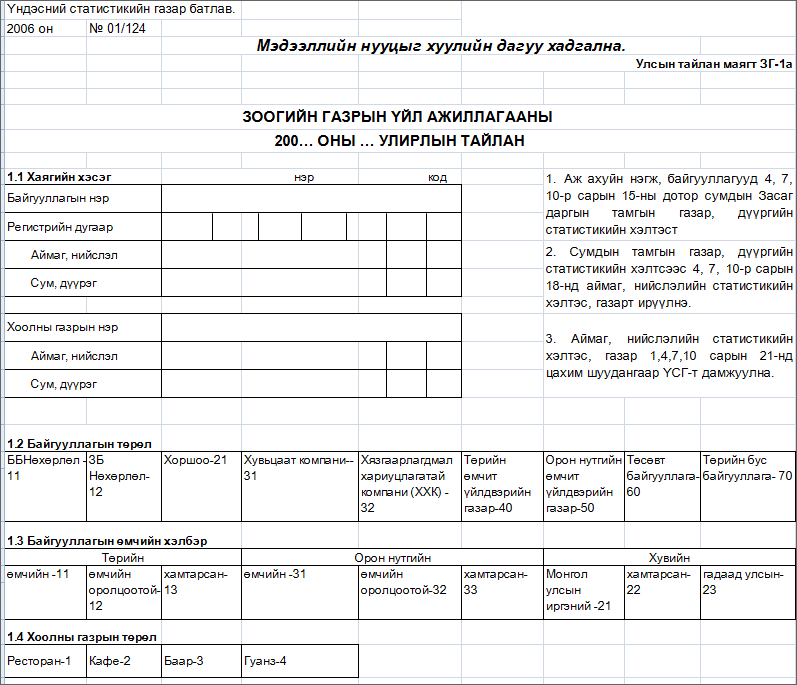 17
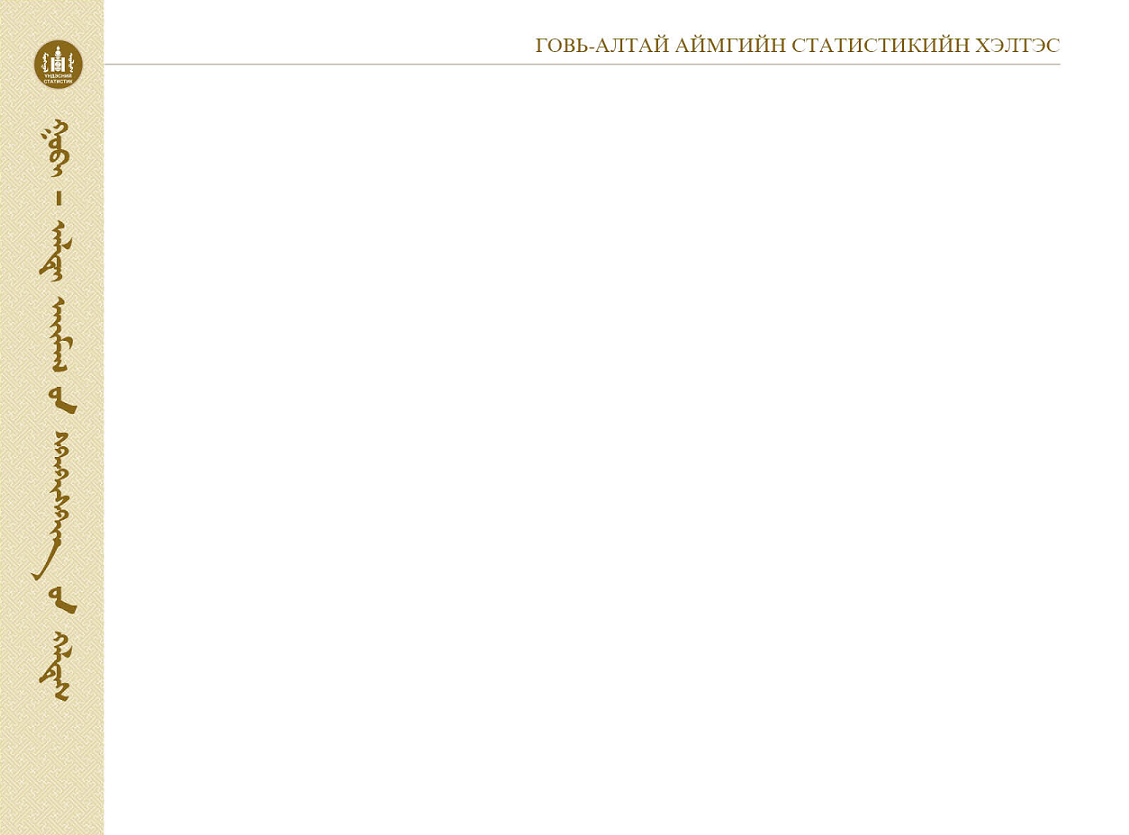 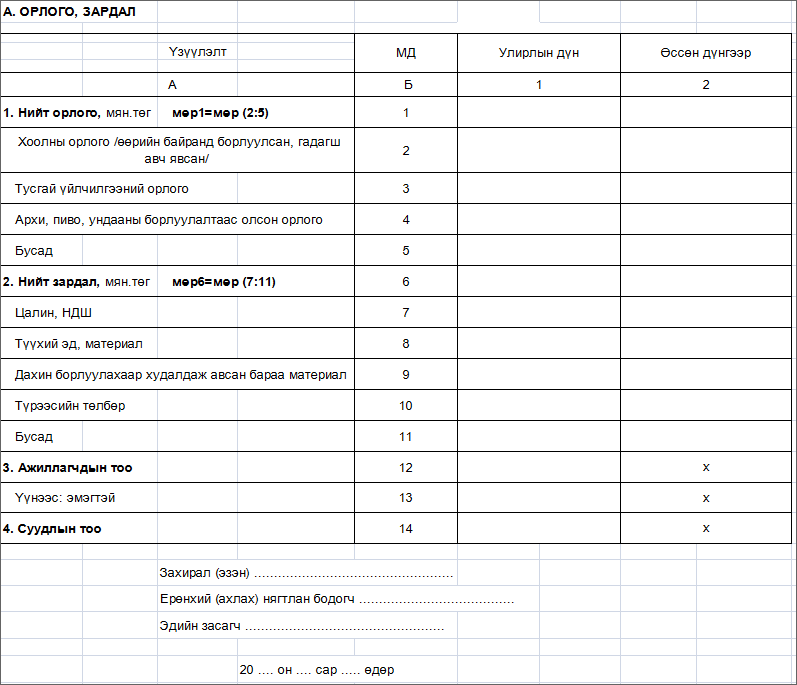 18
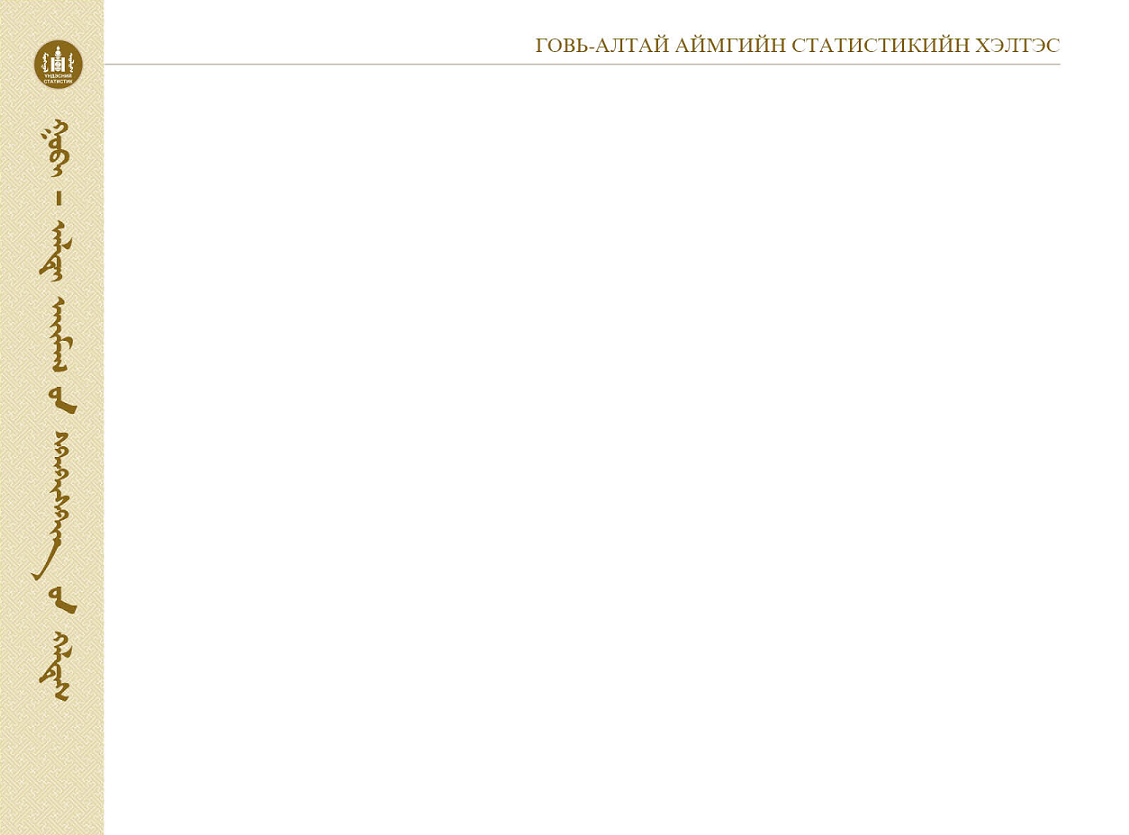 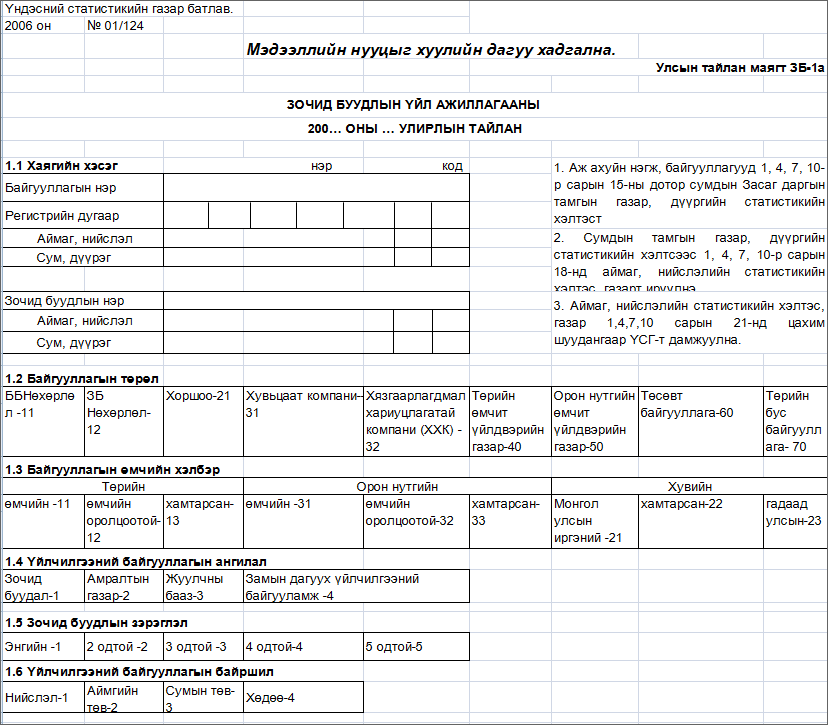 19
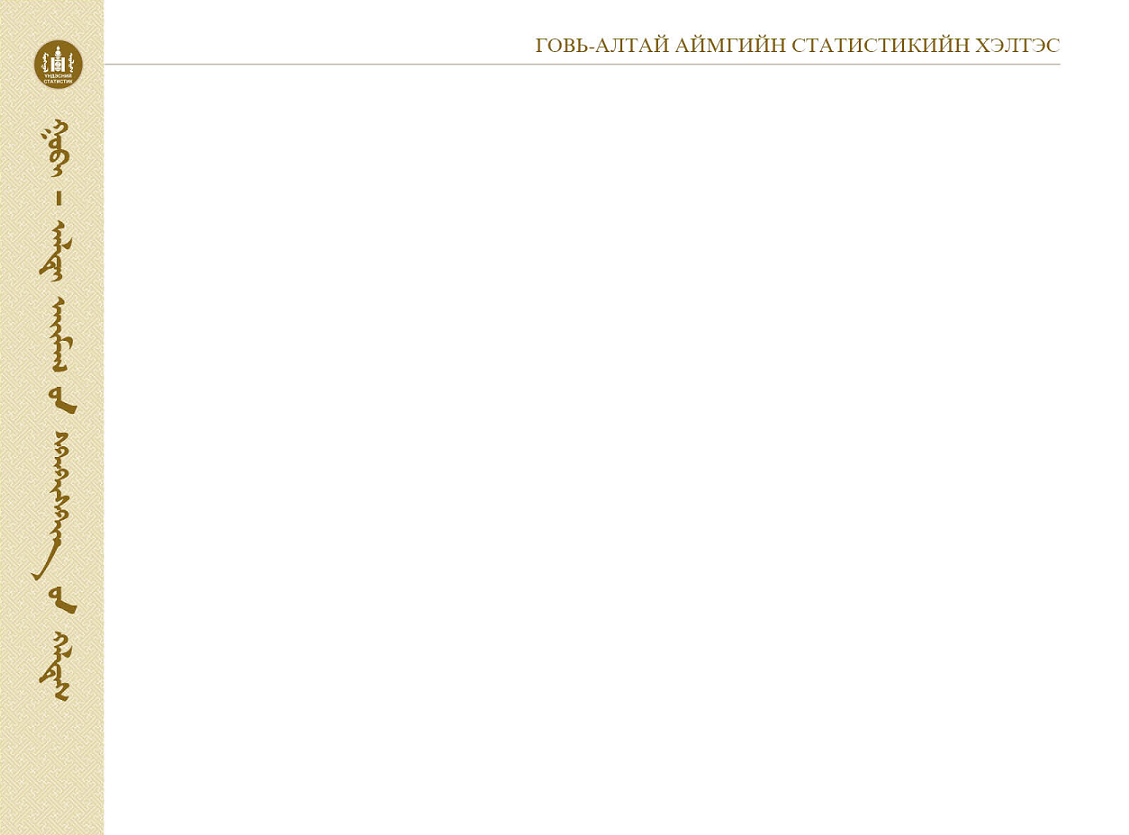 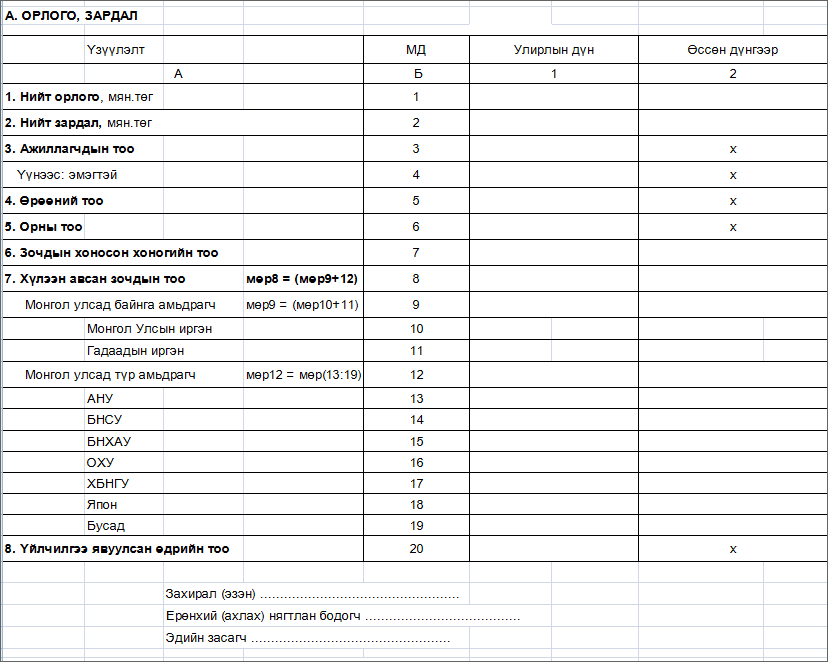 20
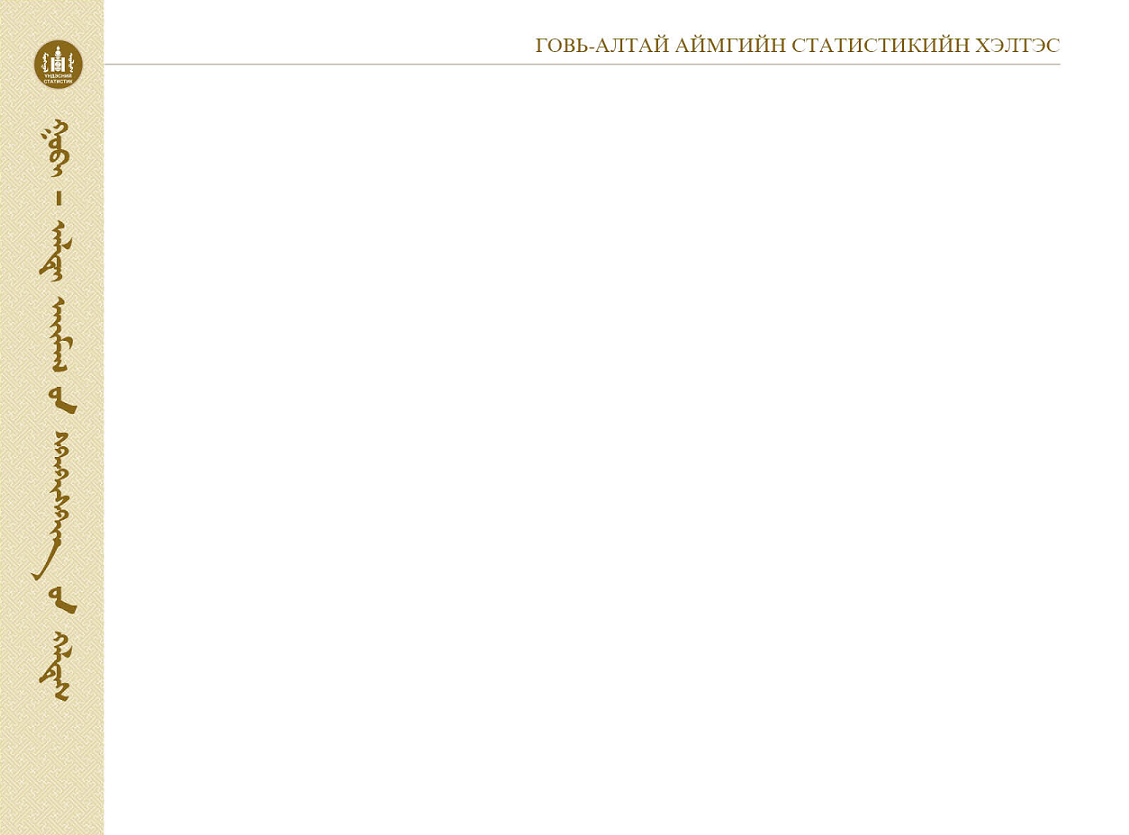 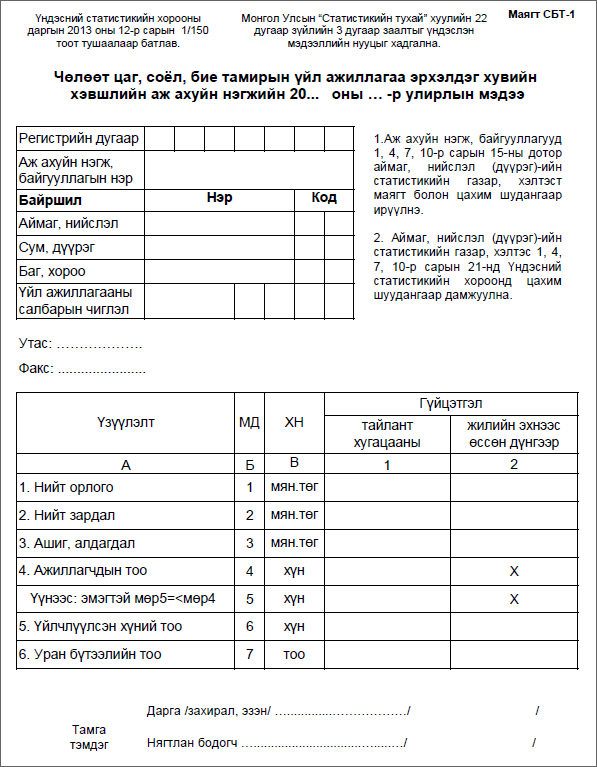 1. Зарим улирлын  мэдээний маягт адилхан
2. Мэдээг өссөн дүнгээр гаргана
3.Хэмжих нэгжийг анхаарах. /мян.төг/
4. Орон дэвшүүлэх Жишээ нь 5.51 бол 5.6
5. Гарын үсэг, тамга тэмдэг даруулсан байх шаардлагатай.
21
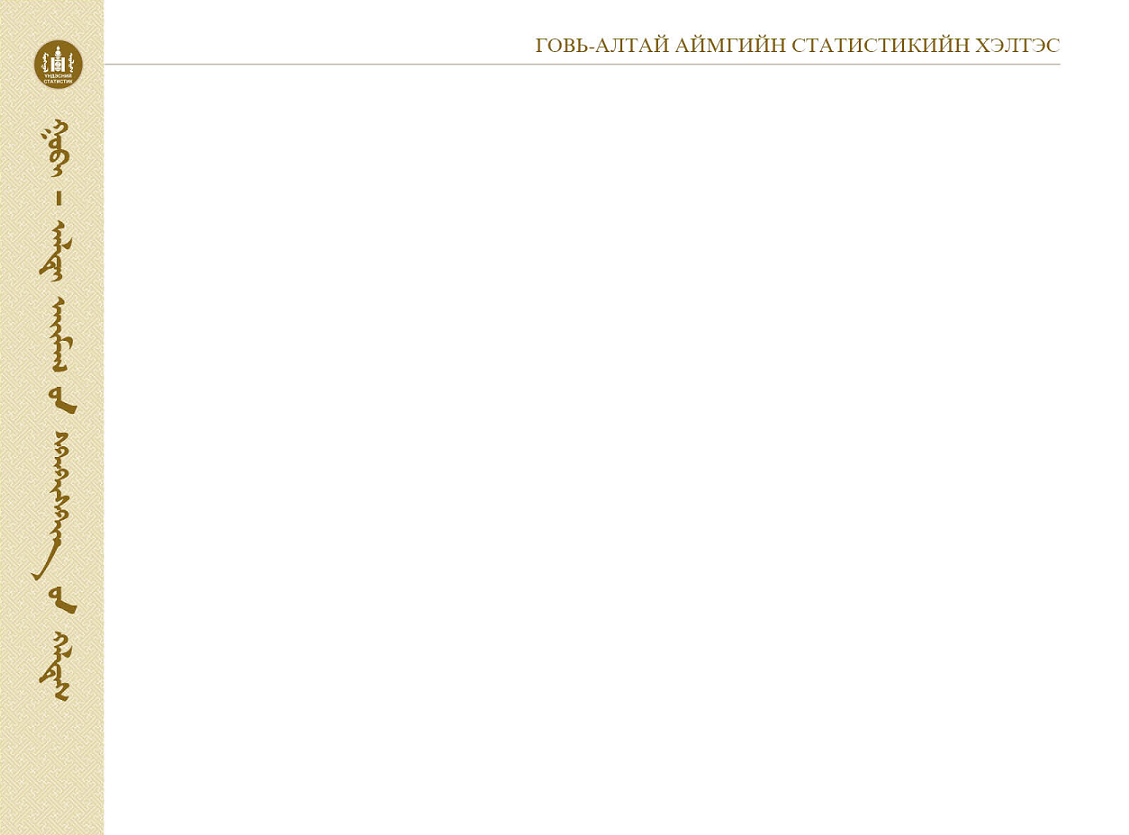 Сум, багийн түвшинд бололцоот тоон мэдээллийн эх үүсвэрийг бий болгох Статистикийн тухай хуулийн 5 дугаар зүйлийн 3-т албан ёсны статистикийн мэдээллийг статистикийн асуудал эрхэлсэн төрийн захиргааны байгууллага, яам, төрийн бусад албан газар, бүх шатны Засаг дарга эрхлэн гаргана гэж заасаны дагуу сумдаа статистик мэдээ гаргана. /сумын Засаг даргаар захирамж гаргуулан ажиллах/ 
  Хэрэглэгч бүртгэх
  Статистикийн мэдээ тархаалтын талаар надаас хүснэгт авах
Статистикийн хэрэглэгч бүртгэх
Статистикийн мэдээ тайлан тархаалт
22
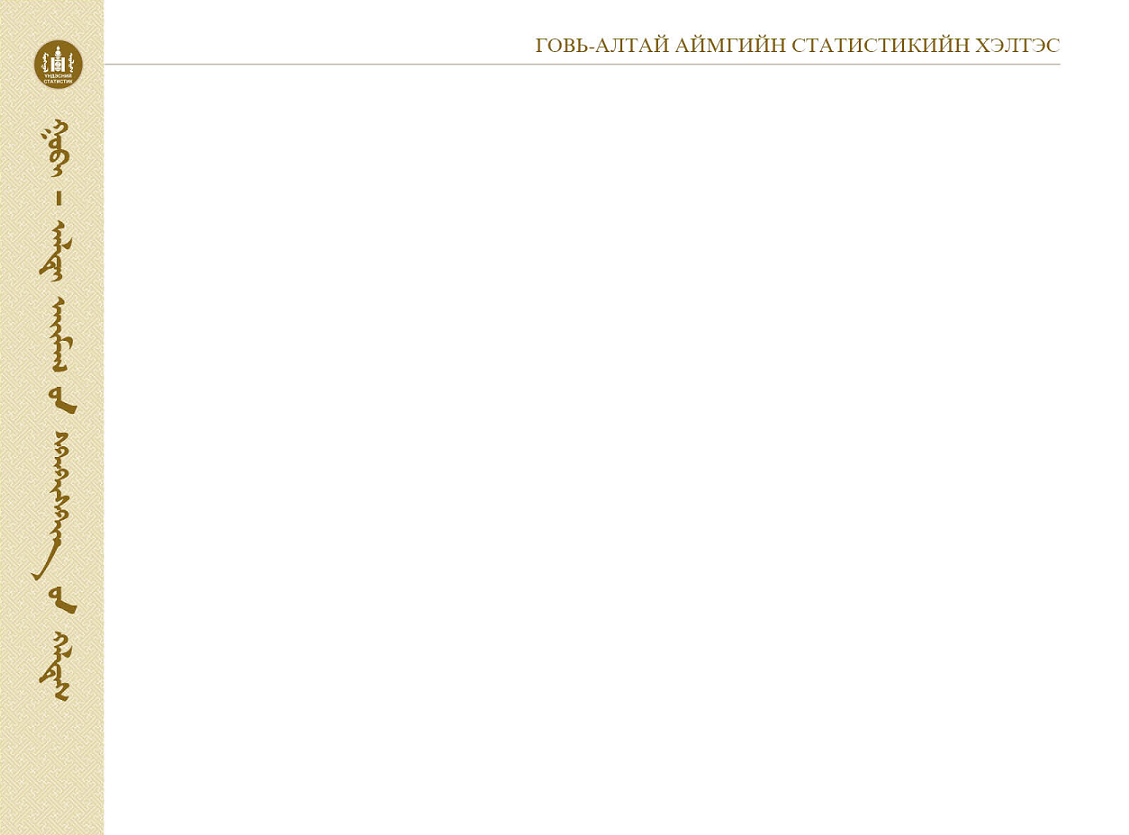 Ажиллах орчиноо сайжируулах
компютероо вирус программ суулгаж ашиглах.
 /харин компютер вирусаас хамгаалж чаддаггүй/
Багийн дарга нарын сүлжээний үзүүртэй өрөө гаргуулах
 Компютероо авахдаа вирус хаамгаалалт, программ, санах ой хэмжээ,  RAM зэргийг асууж үзүүлэлт өндөртэйг нь авч ашиглах шаардлагатай.
Ажиллах орчиноо сайжируулах тал дээр биднээс шалтгаалах зүйл байвал саналаа чөлөөтэй илэрхийлэх
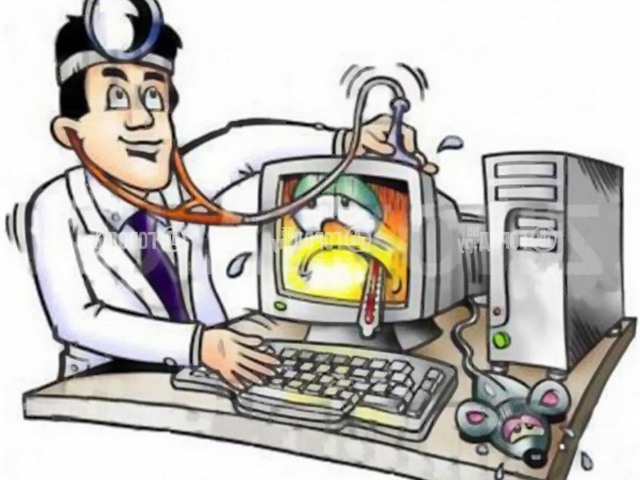 23
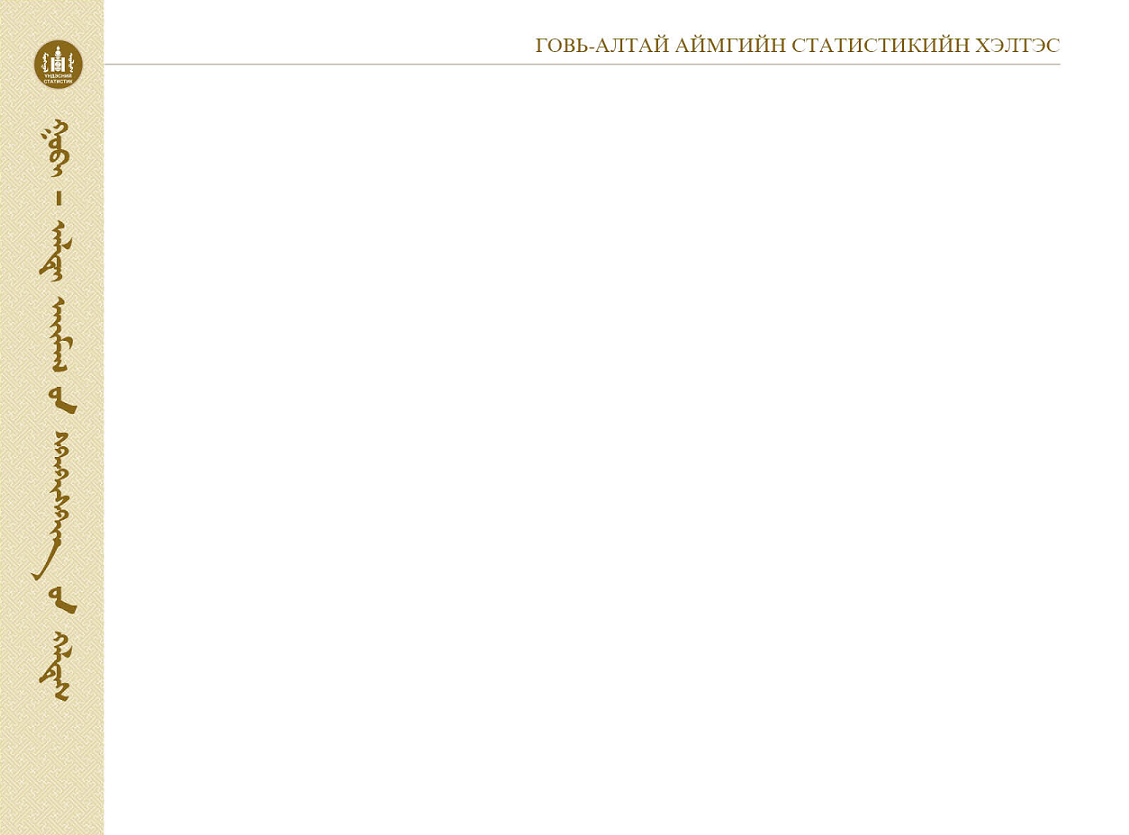 Анхаарах асуудал:
 Сум, багийн түвшинд бололцоот мэдээллийн эх үүсвэрийг бий болгох Статистикийн тухай хуулийн 5 дугаар зүйлийн 3-т Албан ёсны статистикийн мэдээллийг статистикийн асуудал эрхэлсэн төрийн захиргааны байгууллага, яам, төрийн бусад албан газар, бүх шатны Засаг дарга эрхлэн гаргана гэж заасаны дагуу сумдаа статистик мэдээ гаргана. /сумын Засаг даргаар захирамж гаргуулан ажиллах/ 
Ñàð,  óëèðàë  á¿ð  ñóìûí  ýäèéí  çàñàã íèéãìèéí áàéäëûí тухай òàíèëöóóëãà ãàðãàæ ñóìûí óäèðäëàãà áîëîí èðãýäýä ¿éë÷èëýх
 Ñóìààñ áóñàä  ãàçàð,  õýëòýñ,  àãåíòëàãò èð¿¿ëñýí ñàëáàðûí çàõèðãààíû ìýäýýëýë  íü  àéìàãò èð¿¿ëñýí àëáàí ¸ñíû ñòàòèñòèêèéí òºâëºðñºí ìýäýýëýëòýé á¿ðýí òîõèð÷, äàâõàðäàëã¿é áîëñîí áàéõ.
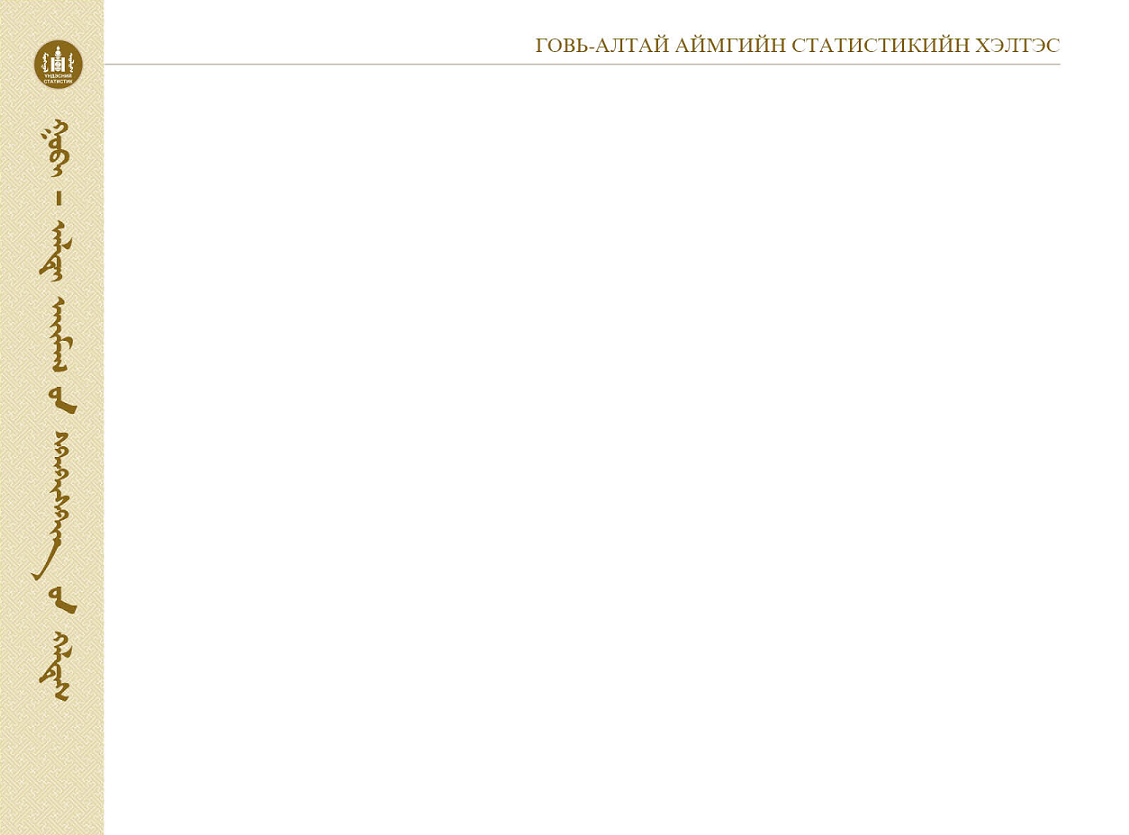 Анхаарах асуудал:
 Ñóìàíä ¿éë àæèëëàãàà ÿâóóëæ áóé ºì÷èéí á¿õ òºðëèéí àæ àõóéí íýãæ, áàéãóóëëàãà, õóâèàðàà õºäºëìºð ýðõëýã÷èä, иргэдийг àëáàí ¸ñíû ñòàòèñòèêèéí ìýäýýíä á¿ðýí õàìðóóëах.
 Статистик мэдээлэл үнэн, бодитой байх, мэдээлэл шуурхай байх /гарын авлагын график хугацаанаас мэдээг хожимдуулж болохгүй сумдын мэдээний ирц бүртгэдэг/
 Сар бүрийн танилцуулгыг и-мэйлээр явуулна тархаах 
 Тоон мэдээллийг www.1212.mn, www.govi-altai.nso.mn  вэб хаягаас үзэж байх, тоон мэдээлэл тархаах   
 Мэдээнд ААНБ-ын мэдээ гаргасан хүний гарын үсэг, тамга тэмдэг заавал байна.  
 Сумын төрийн сангийн сүлжээгээр яаралтай явуулах бичиг тоотыг явуулна.
25
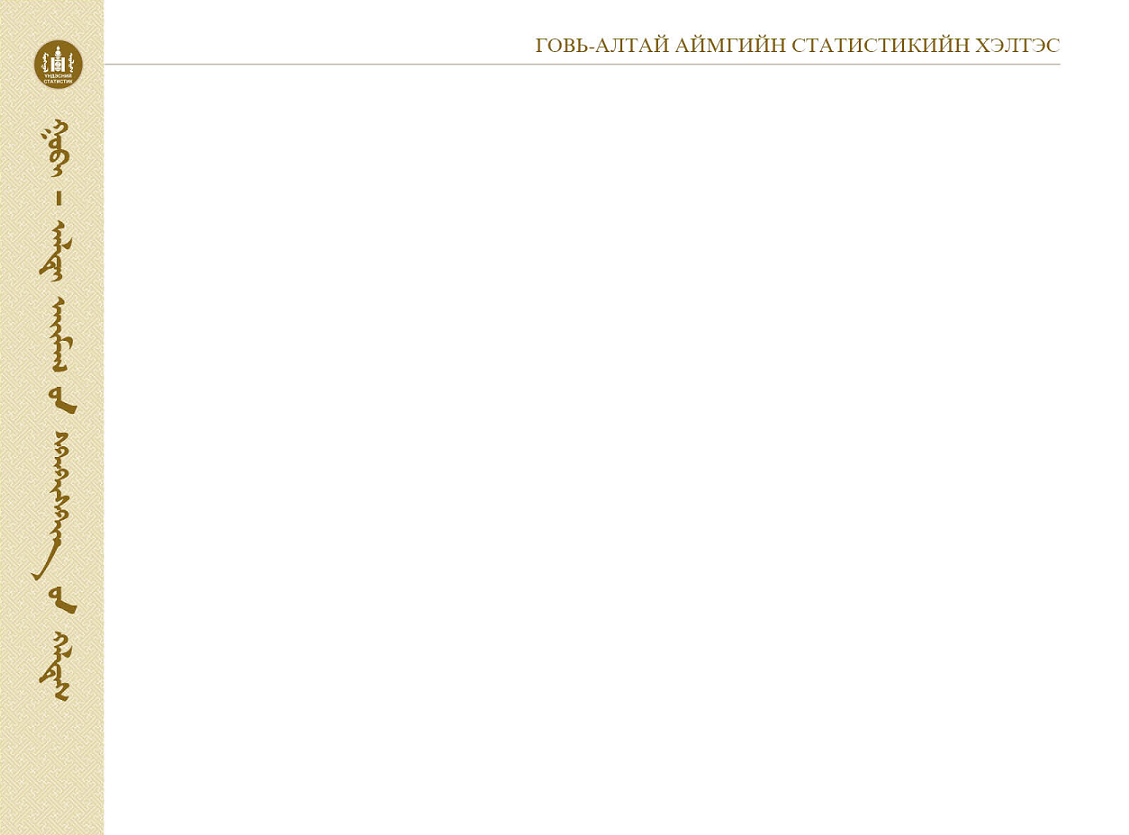 Анхаарах асуудал:
Мэдээллийг улирал бүр шинэчлэн ажиллана.
ХАОМС, мал тооллогын программ ашиглах тул интернетгүй сумууд интернетээ сумын ЗДТГ-аараа шийдвэрлүүлэх шаардлагатай. 
 Сарын мэдээг stat_altai@yahoo.com явуулж байх шаардлагатай. 
 Ñóìûí ñòàòèñòèêèéí ìýäýýëýë, òîîëëîãî, ñóäàëãààíû ¿ð ä¿íãýýð ìýäýýëëèéí ñàí áàéãóóëæ, ñóìûí ýäèéí çàñãèéí äèíàìèê эгнээг байнга баяжуулах, урт хугацааг хамарсан мэдээллийн санг бүрдүүлэх õºòëºëò
26
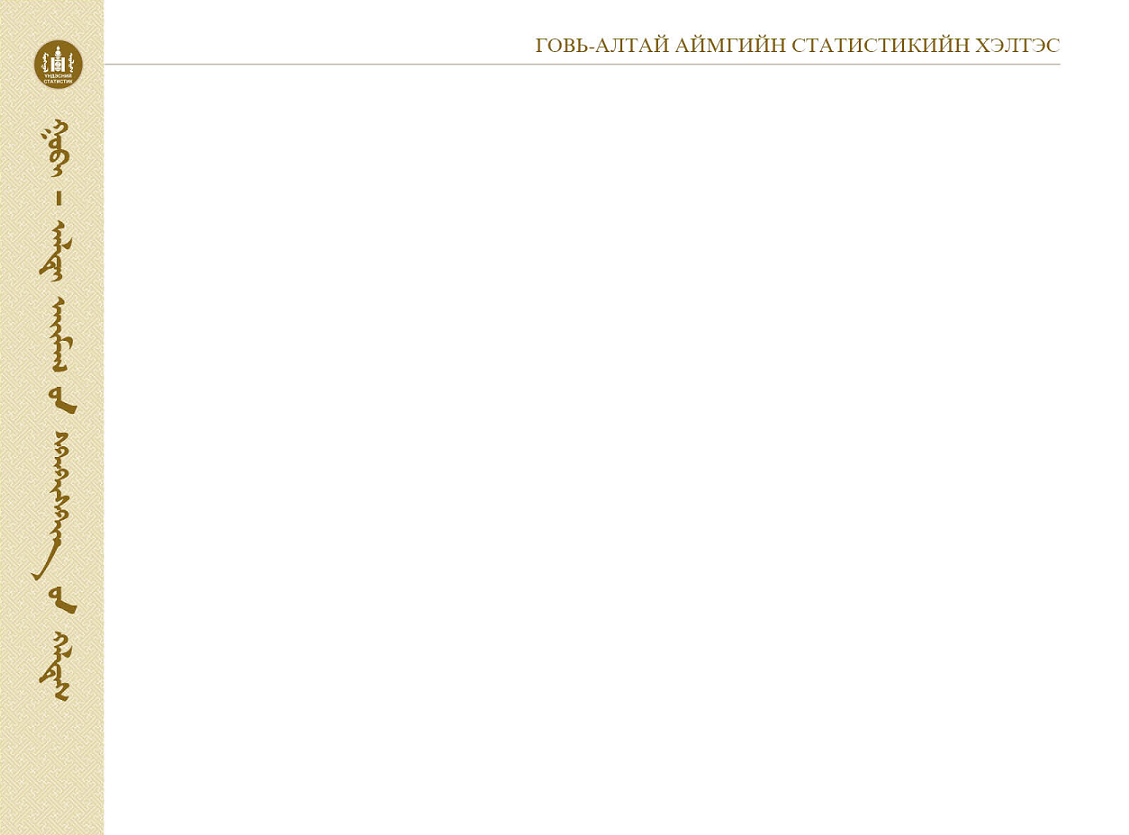 27
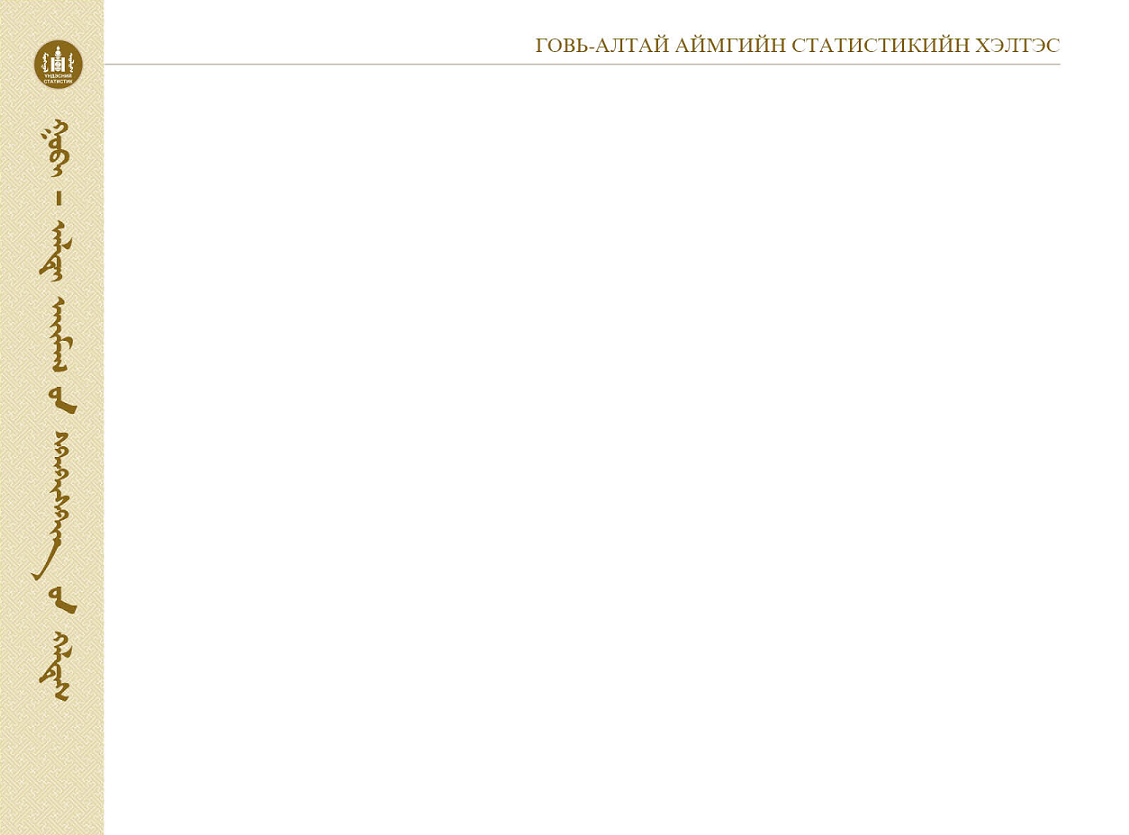 ЦААШИД БАЙНГА АНХААРАХ АСУУДАЛ
Мэдээний хугацаа хожим дуулахгүй байх
Мэдээний тамга тэмдэг гарын үсгийн баталгаажуулалт сайн хийлгэж авч байх
Багийн Засаг дарга нараас авсан мэдээг давхар exsel дээр хийж архив үүсгэж хадгалаж байх.
 Сумынхаа статистикийн мэдээ мэдээлэлтэй самбарын мэдээ мэдээллийг байнга шинэчлэх
Бид цаашид сумдыг ажлаар дүгнэж нийтэд зарлах ажлыг хийх гэж байгаа тул ажлаа сайжируулан төлөвлөгөө гарган ажиллах хэрэгтэй байна.
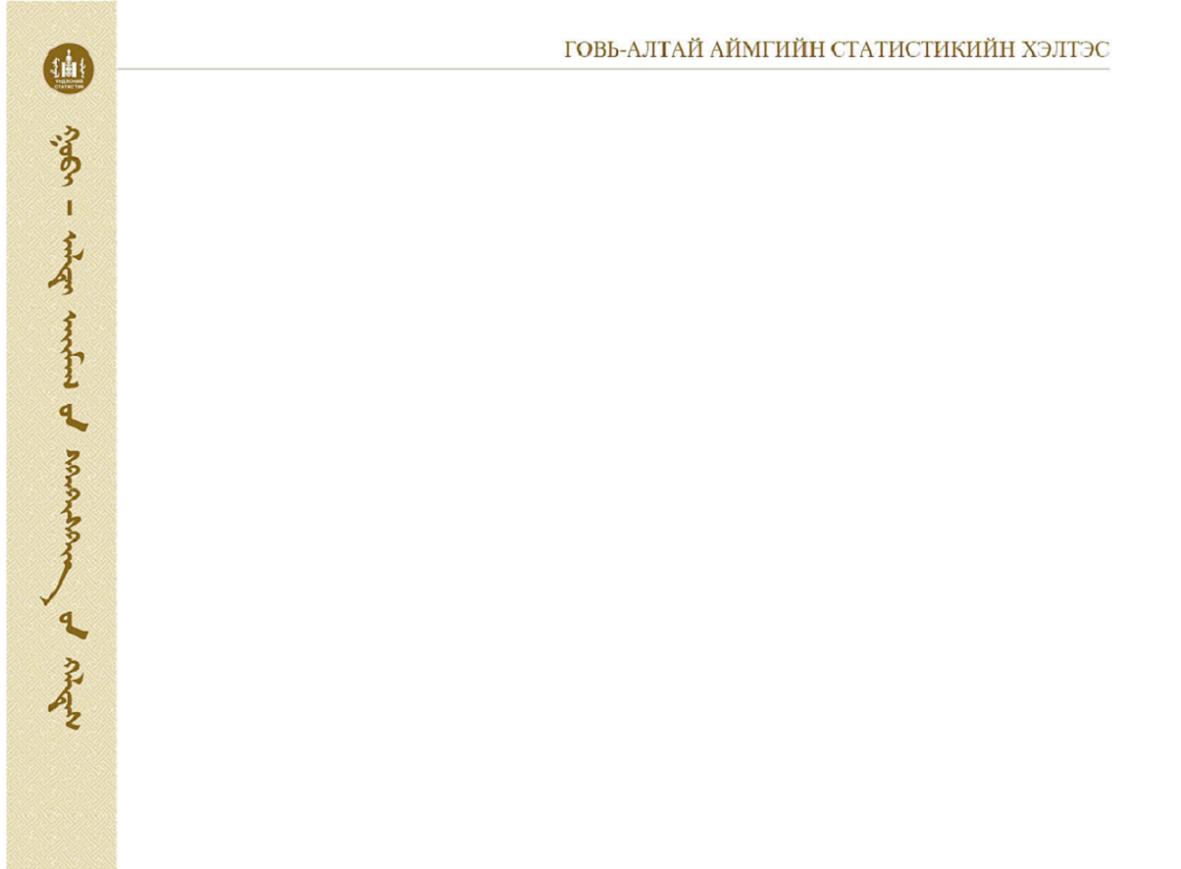 Статистикийн мэдээллийг хаанаас авч болох вэ?
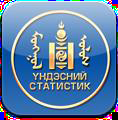 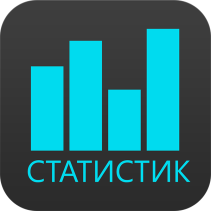 Monstat
ezStat
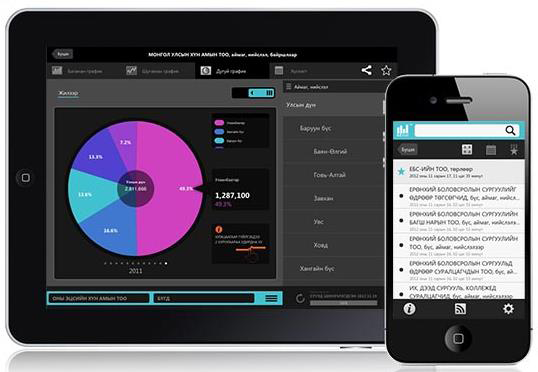 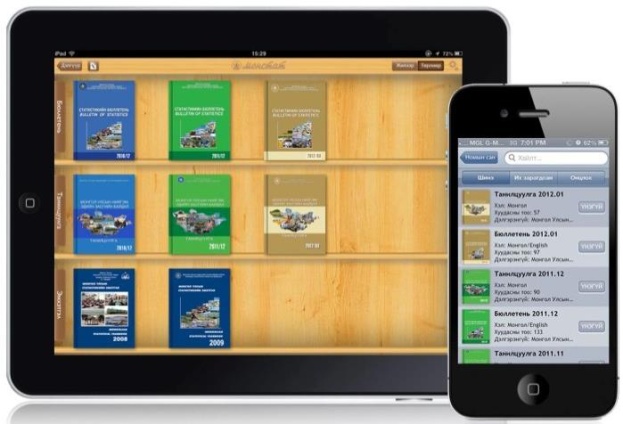 ezStat: 
www.1212.mn вэб сайтын 
үзүүлэлтүүдийг iPhone, iPad төхөөрөмж ашиглан үзэх боломжтой аппликейшн
Monstat: 
iPhone, iPad төхөөрөмжүүдэд зориулсан статистикийн хэвлэмэл бүтээгдэхүүнийг унших боломжтой аппликейшн. 
           (Одоогоор 126 бүтээгдэхүүн)
Мөн Android үйлдлийн системтэй гар утас, таблет хэрэглэдэг бол Play store-оос МОНСТАТ аппликейшнийг татан авч болно.
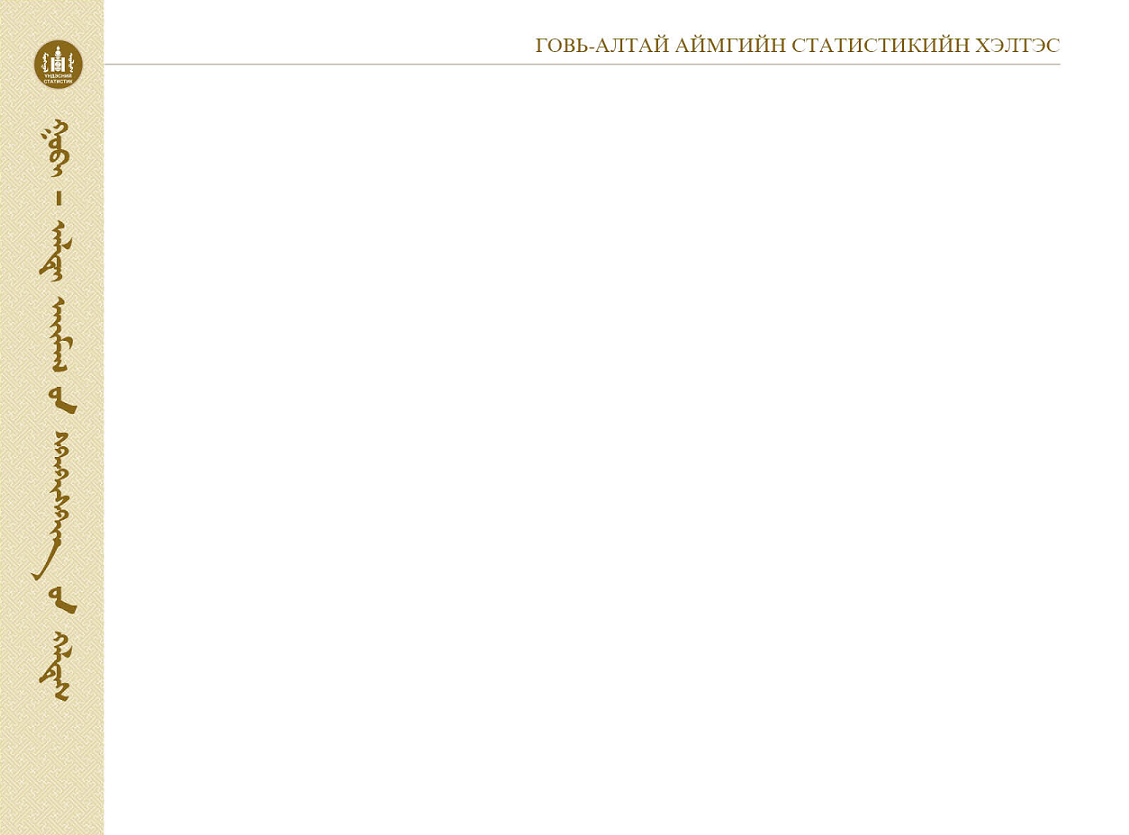 АНХААРАЛ ТАВЬСАНД БАЯРЛАЛАА
Ãîâü-Àëòàé àéìàã, Åñºíáóëàã ñóì, Àéìãèéí ÇÄÒÃ-í I байр,     Утас :(7048-4278)               (7048-3442)      Э-майл : stat_altai@yahoo.com